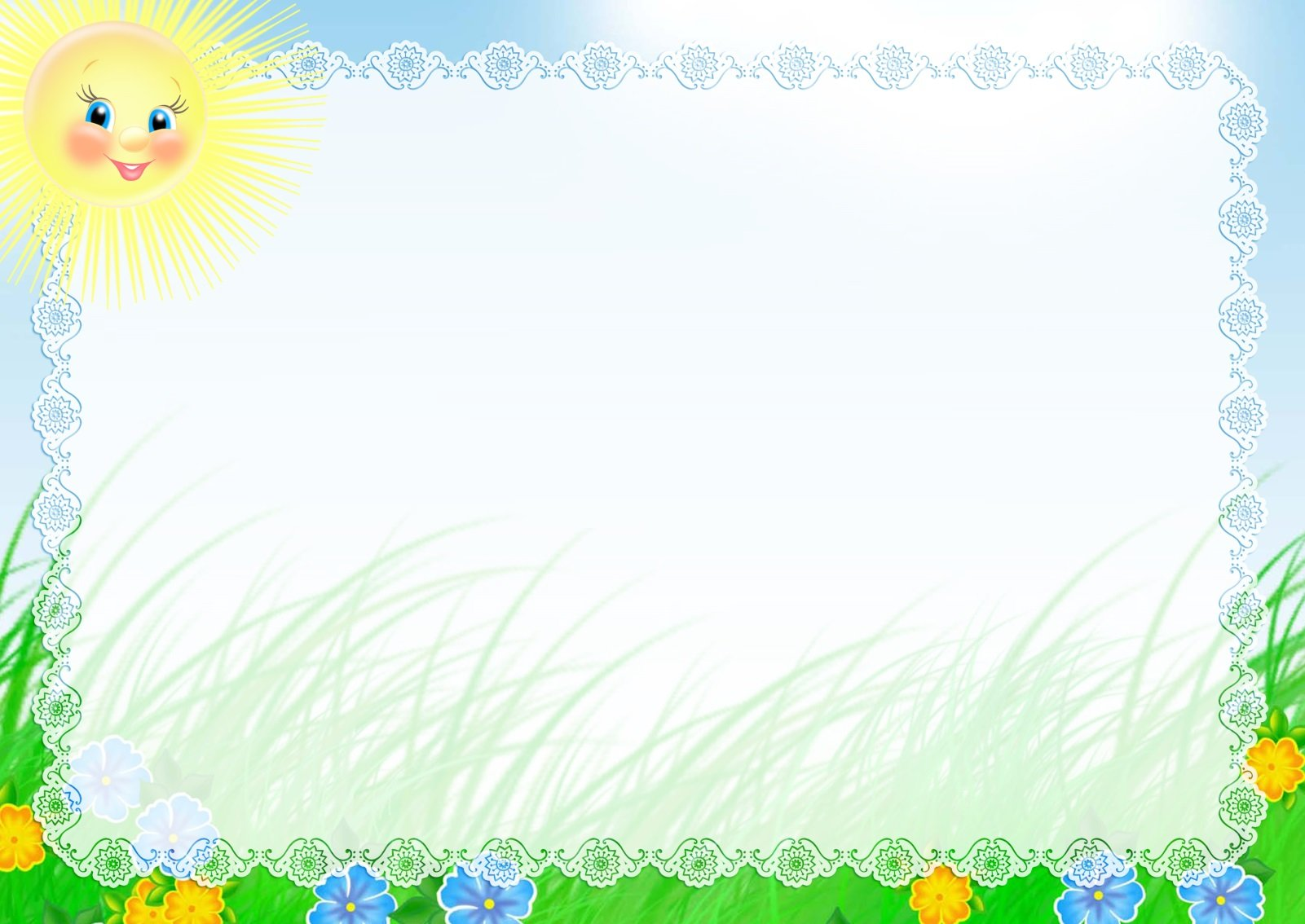 Муниципальное бюджетное дошкольное образовательное учреждение «Детский сад общеразвивающего вида «Северяночка»
Отчет за летний - оздоровительный 
период в младшей группе « Лесовичок»
Подготовили: Цеге Е.А.
                         Стоянова Н.А.
                         Немыкина И.И.
                 Кантышева И.Н.
пгт. Приобье
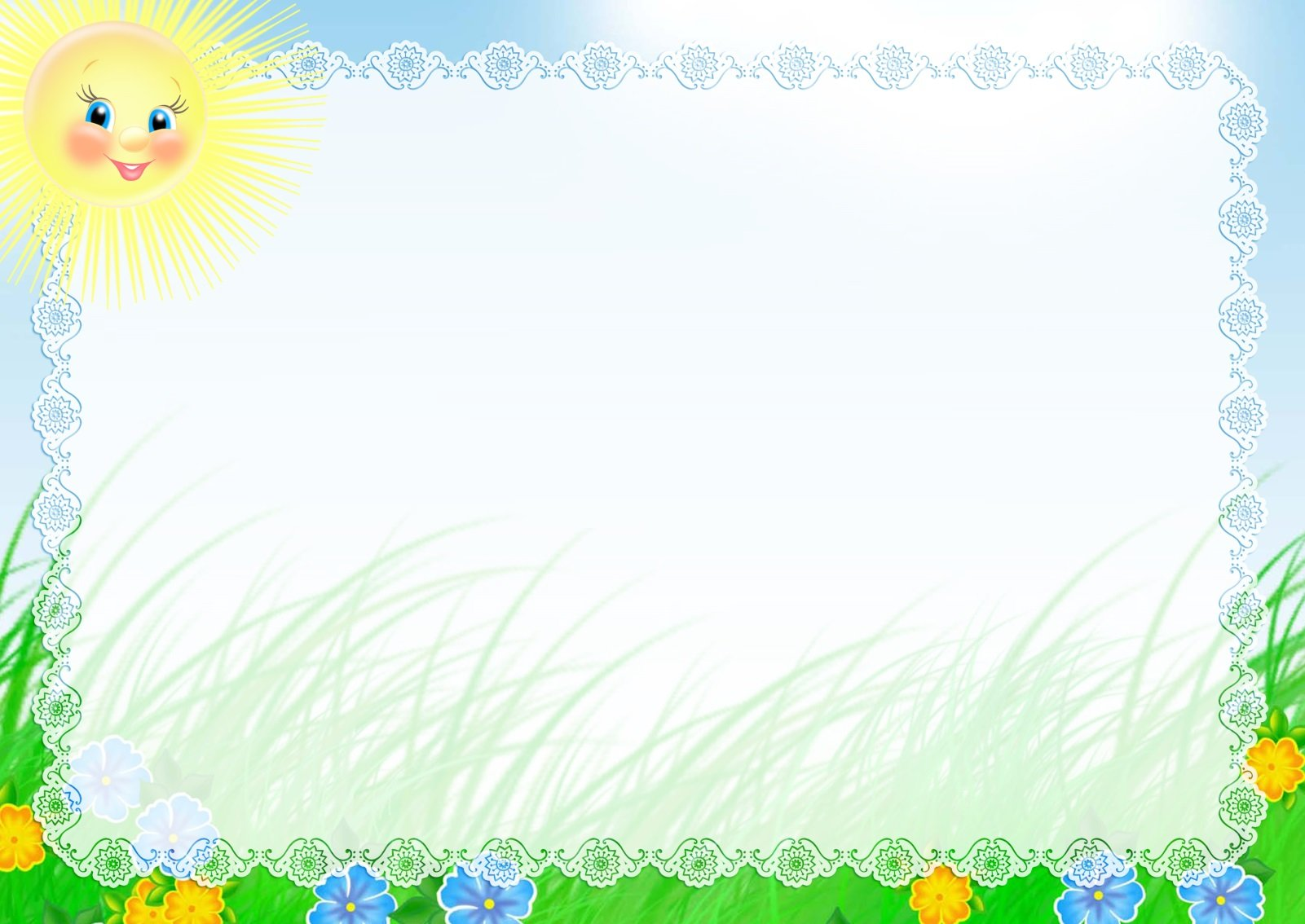 «Утренняя гимнастика»
Дети, стройтесь по порядку
На весёлую зарядку!
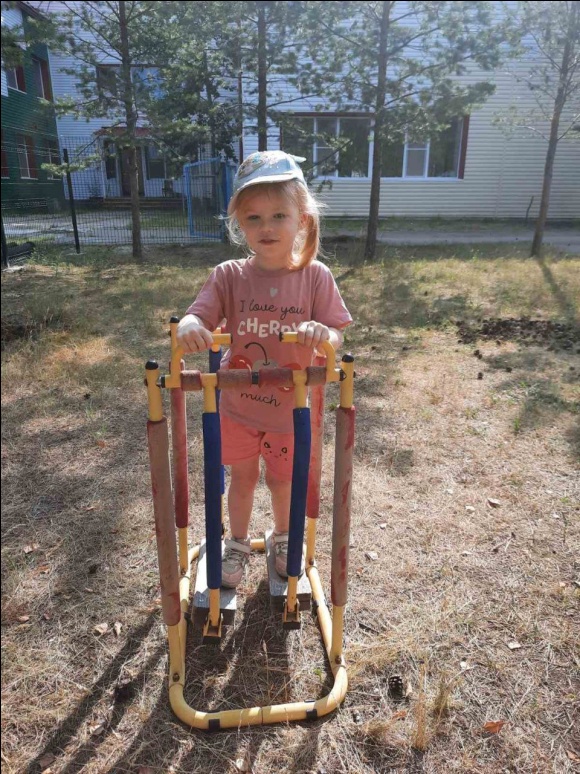 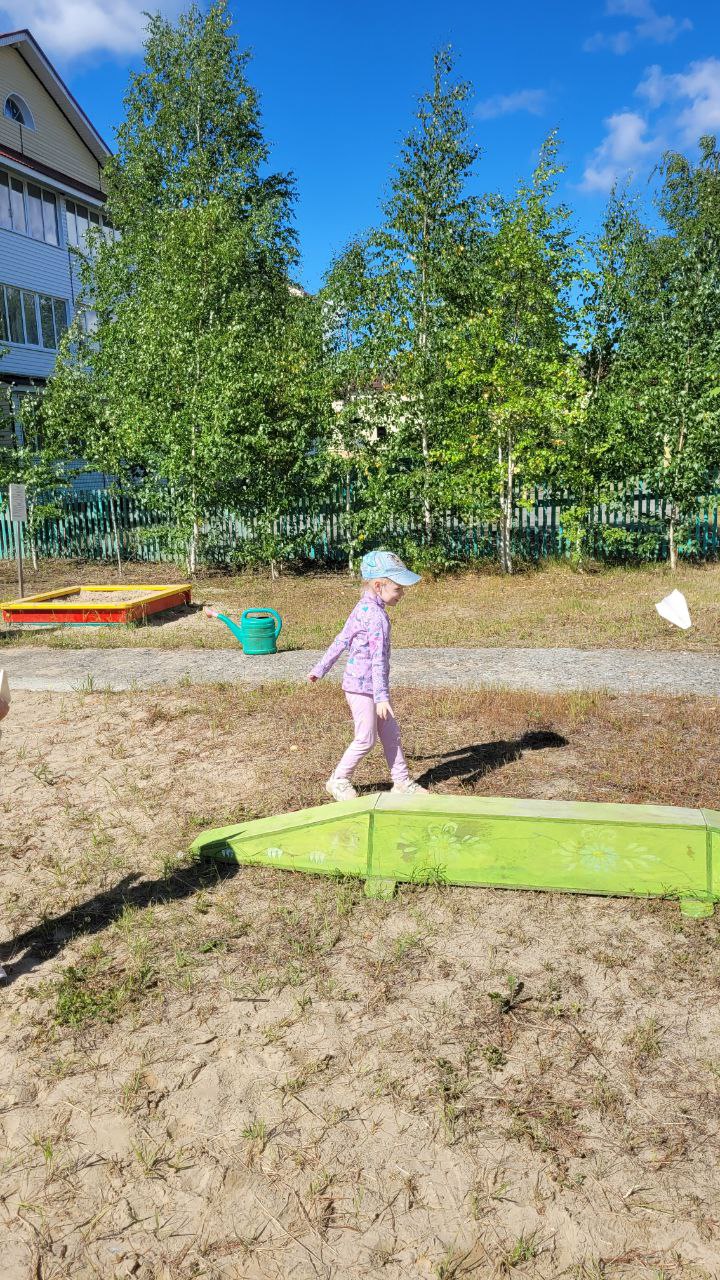 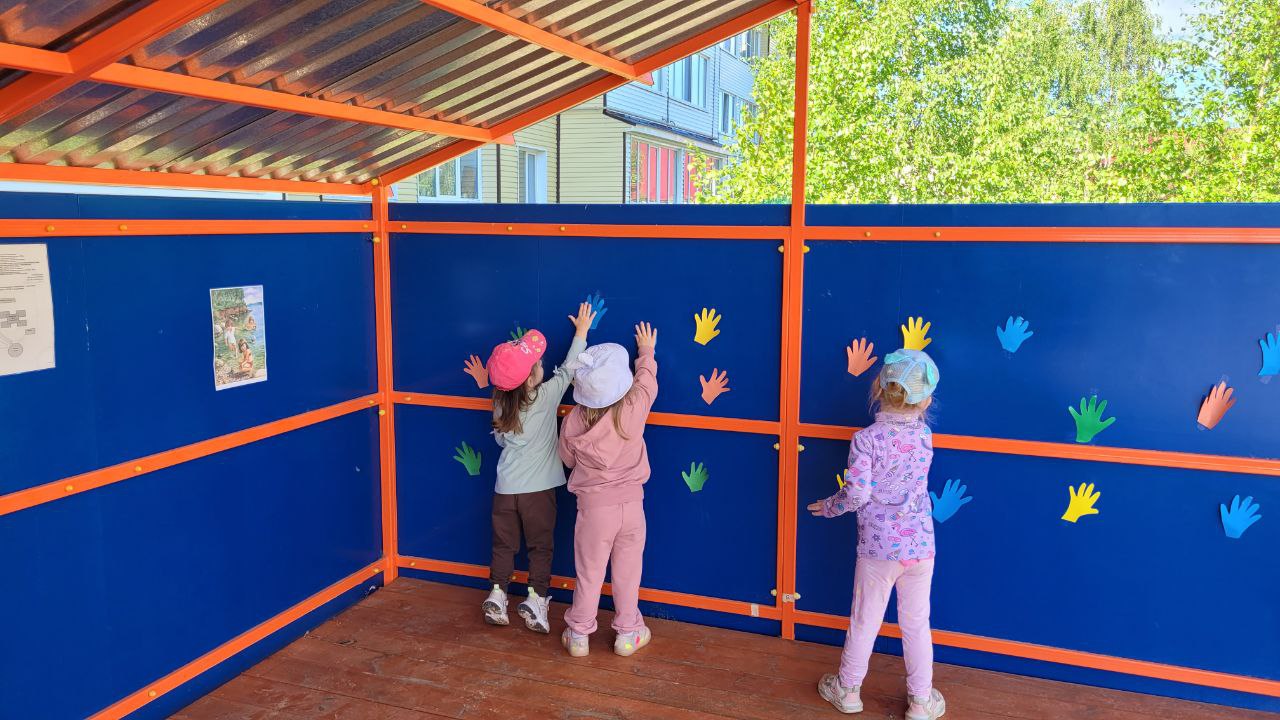 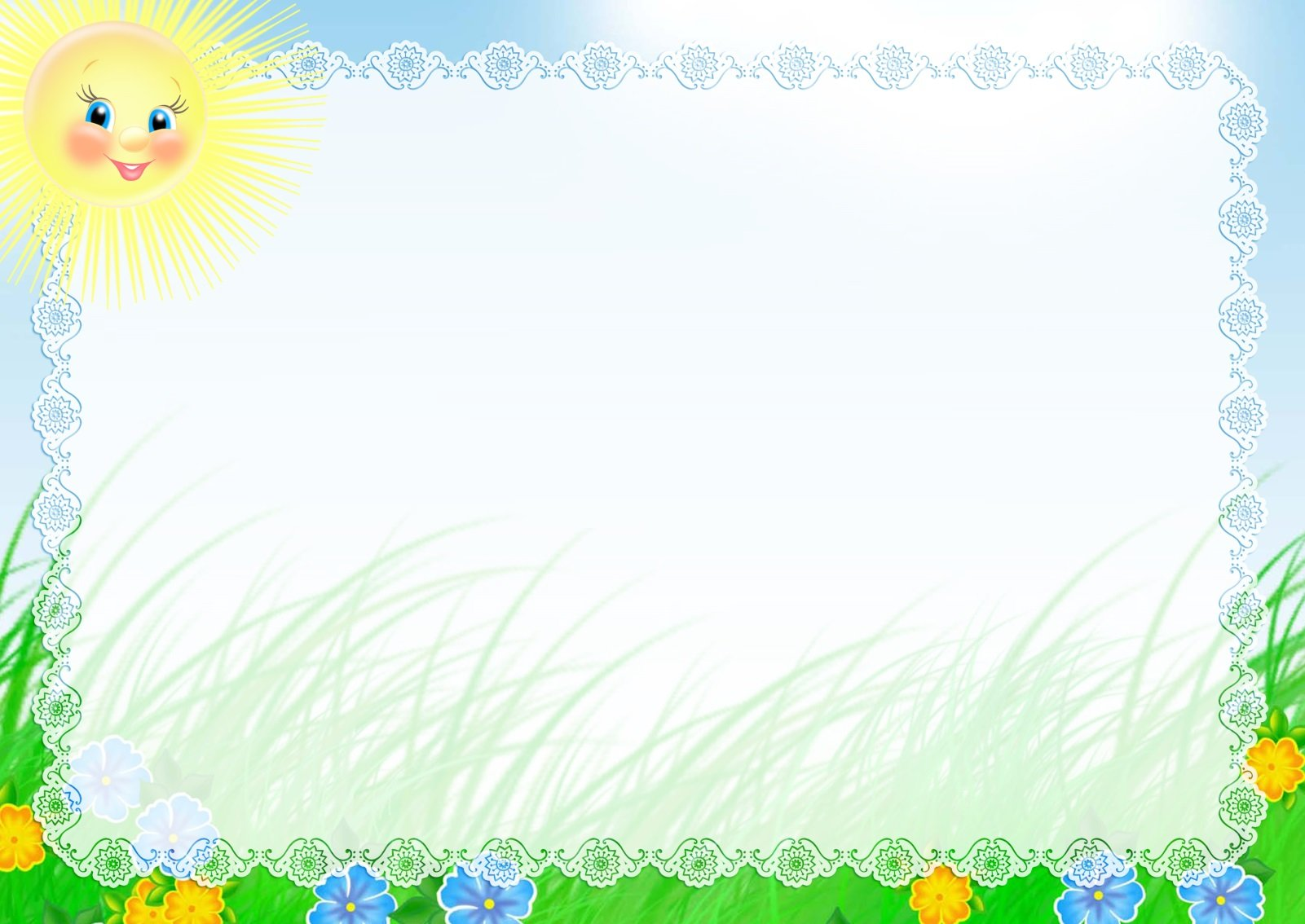 «Игровая деятельность на свежем воздухе»

Свежий воздух малышам
Нужен и полезен!
Очень весело гулять нам!
И никаких болезней!...
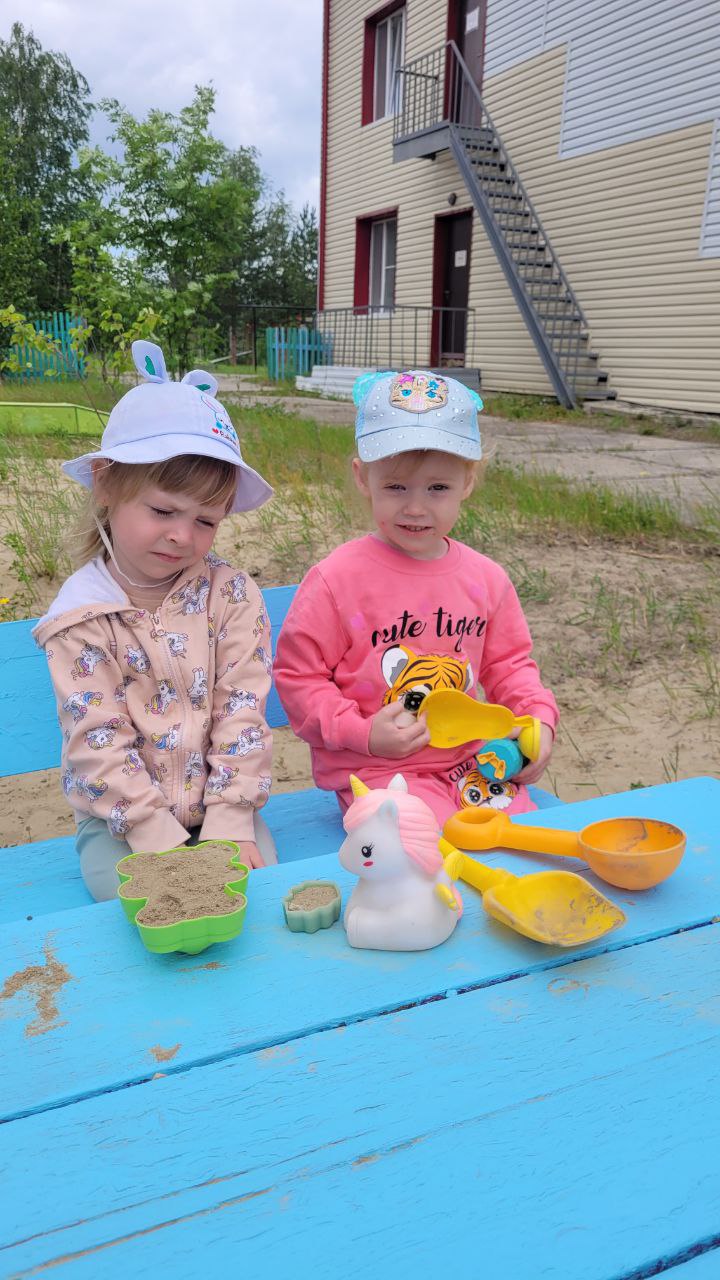 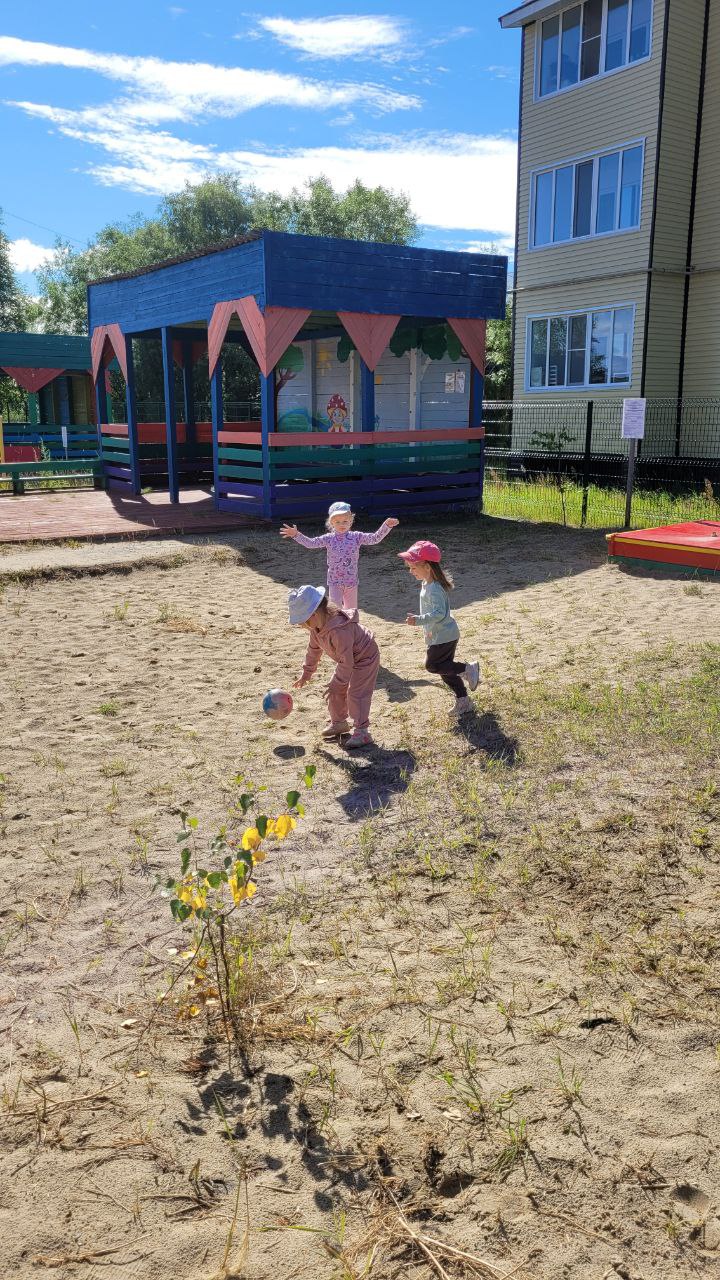 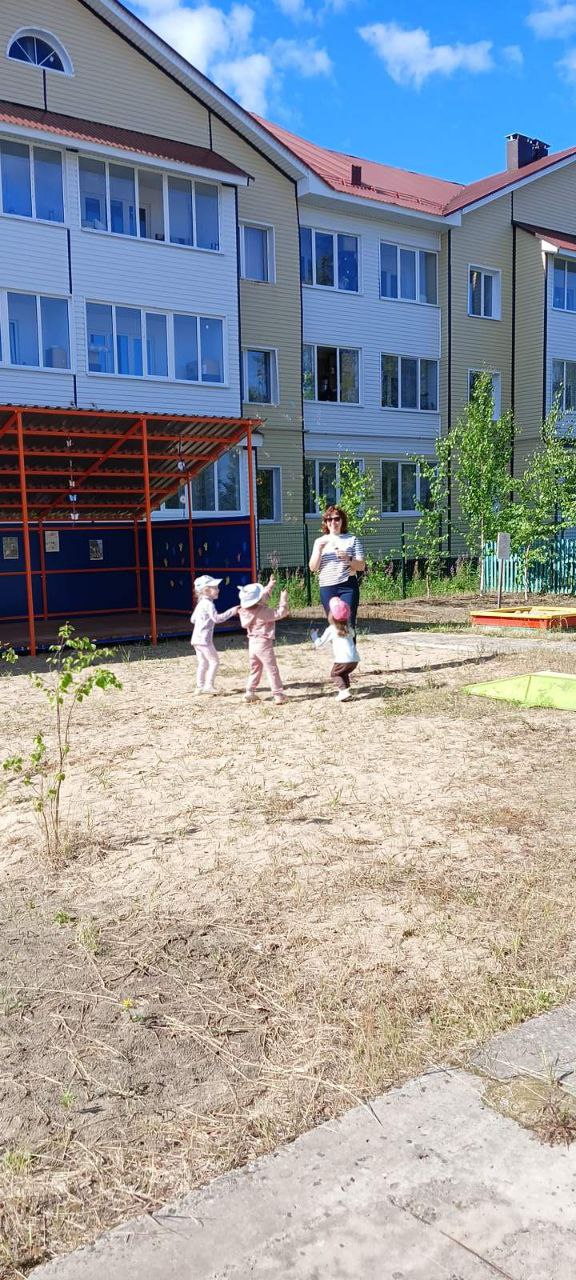 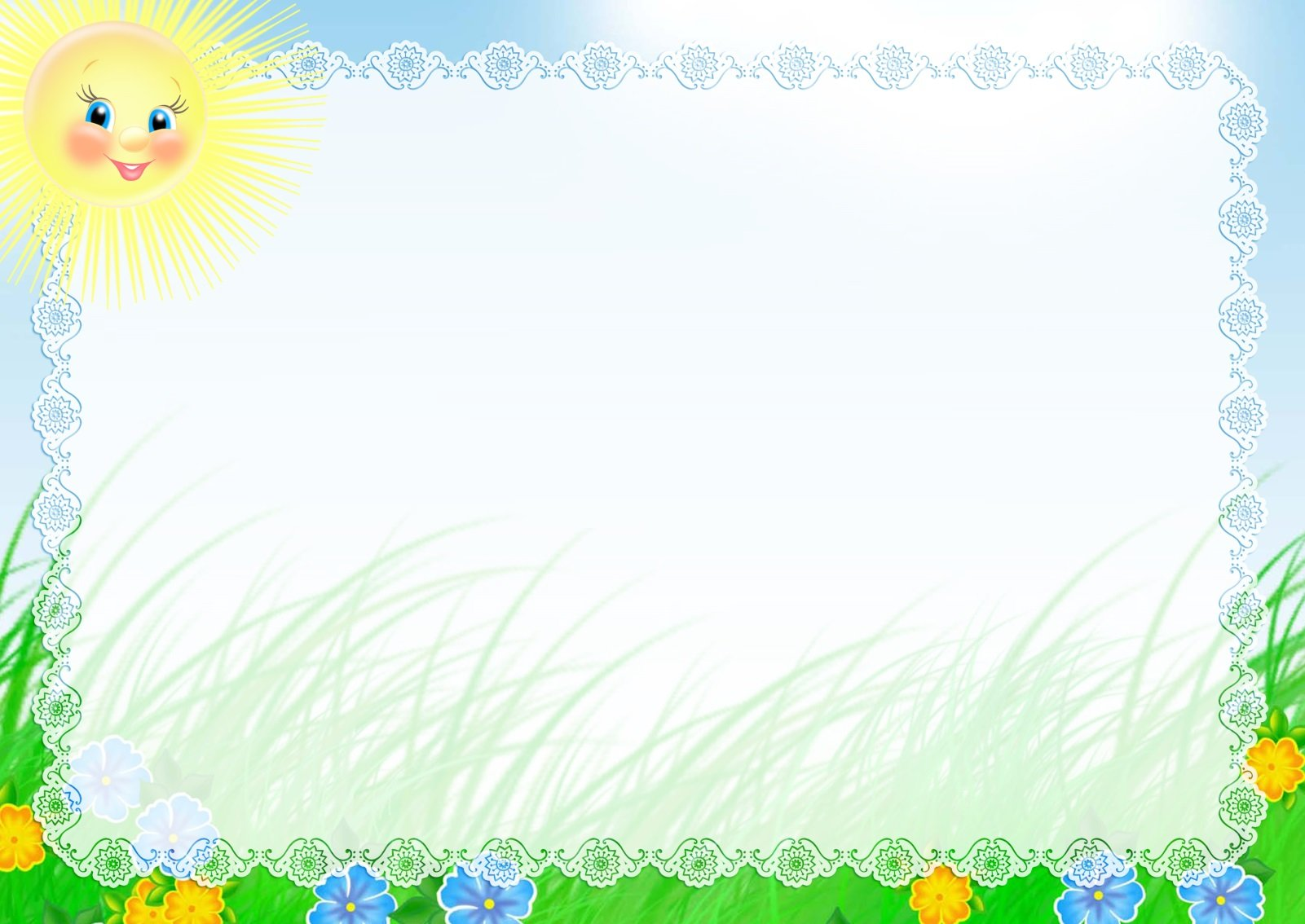 То сильней, то еле-еле,
Поднимались в вышину,
Опускались в низину!
Мы качалась целый час —
Показали высший класс.
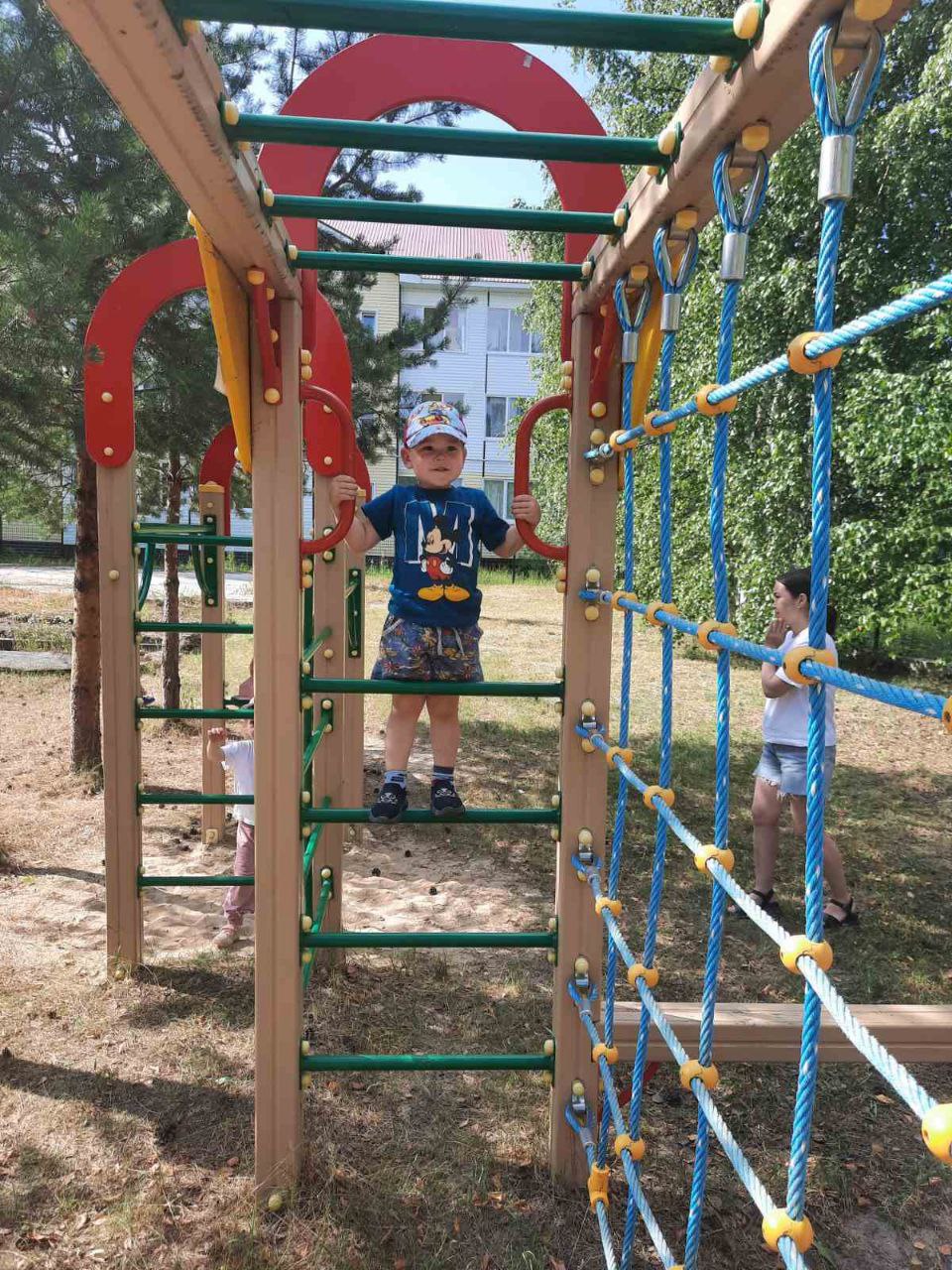 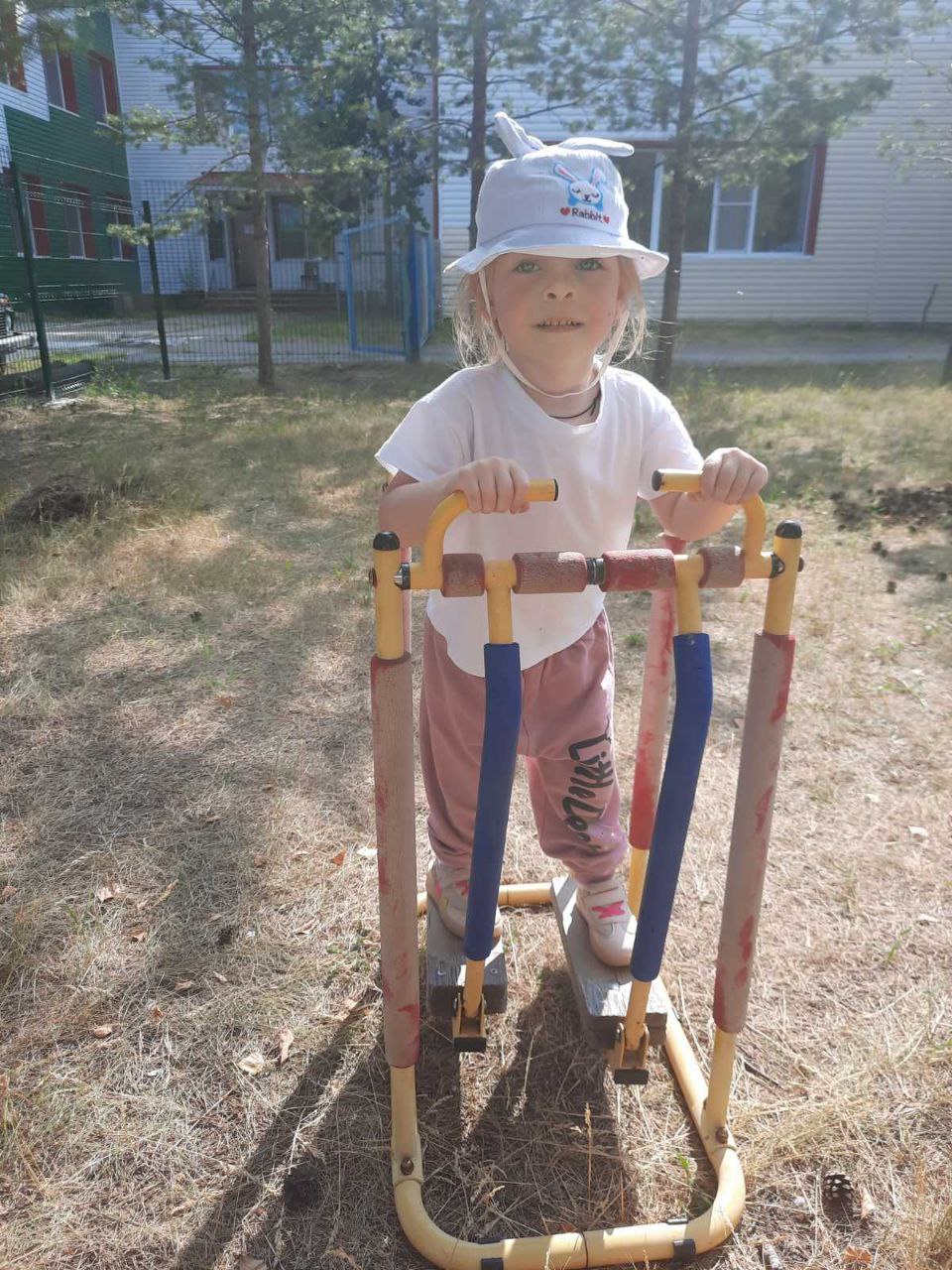 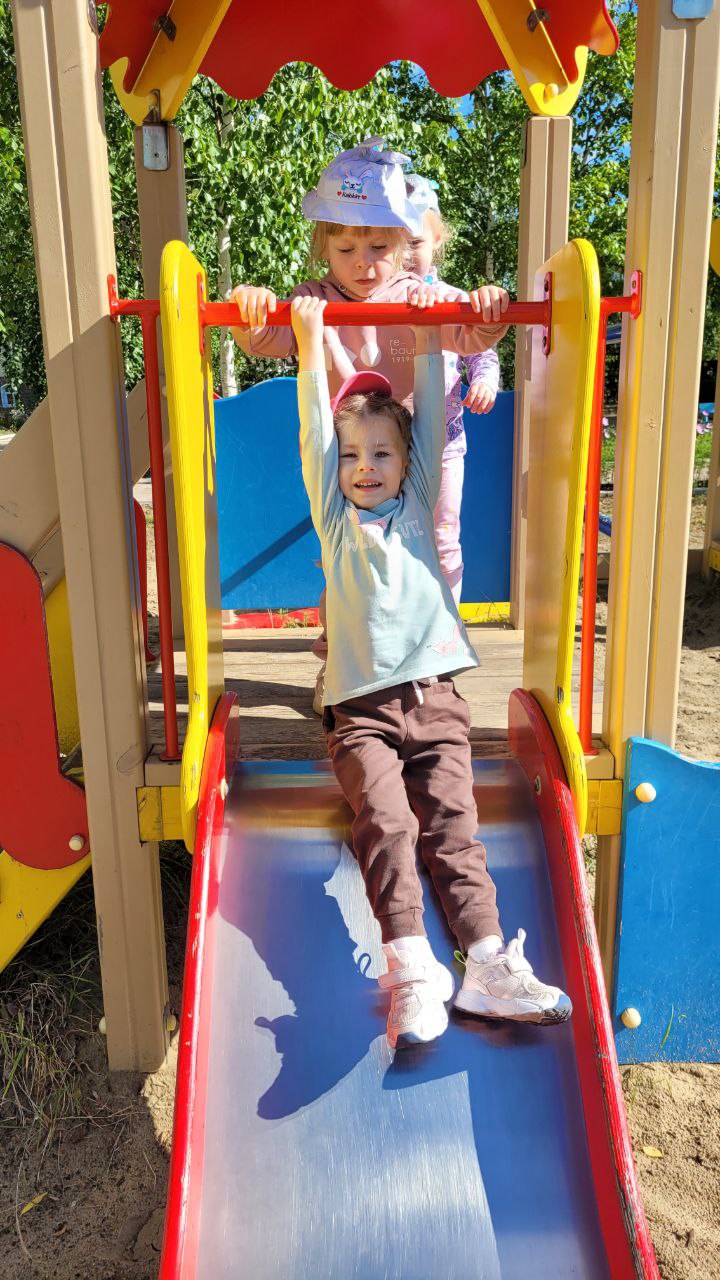 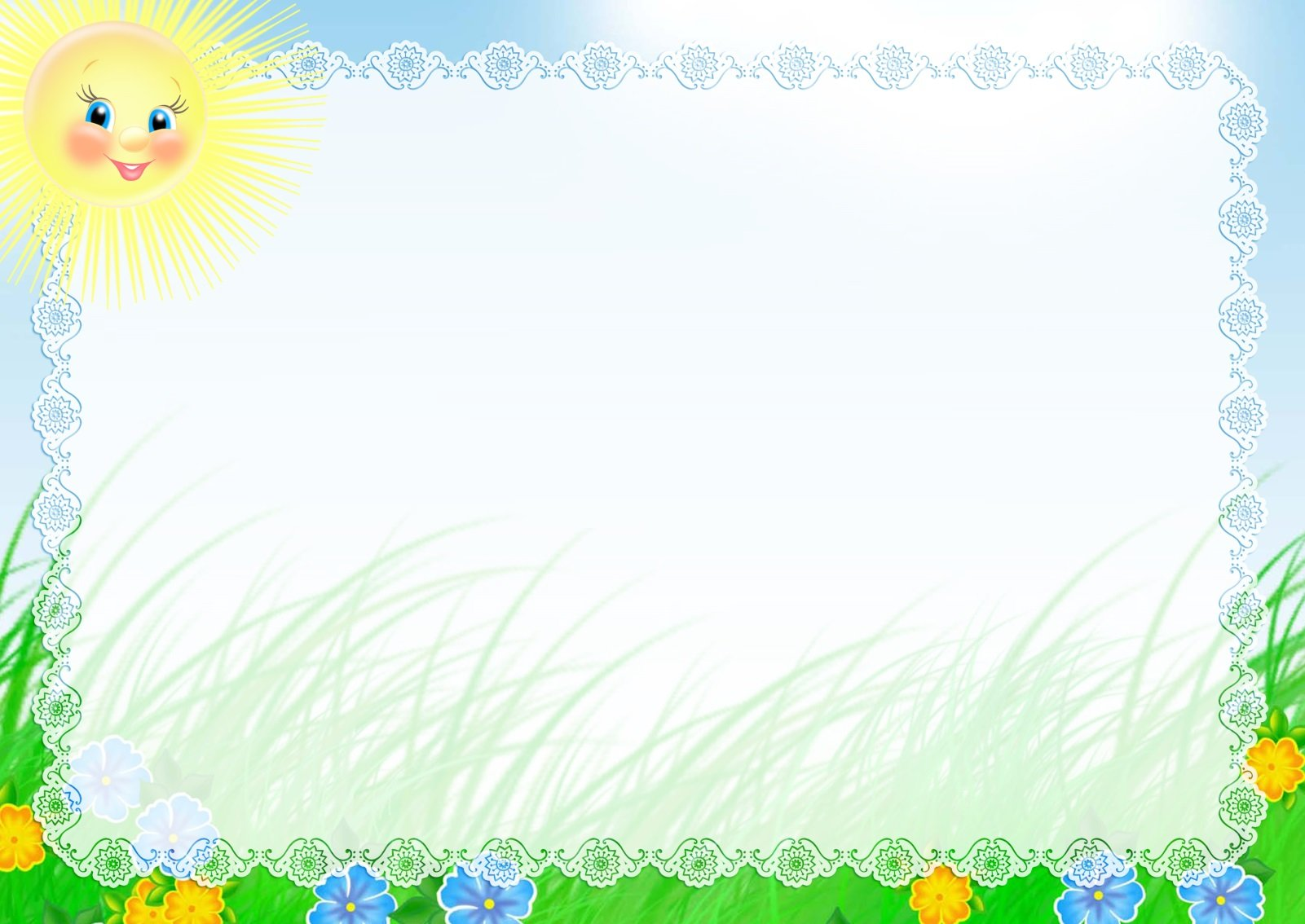 В песке вся детвора.
Построить домик хочется,
Забавная игра.
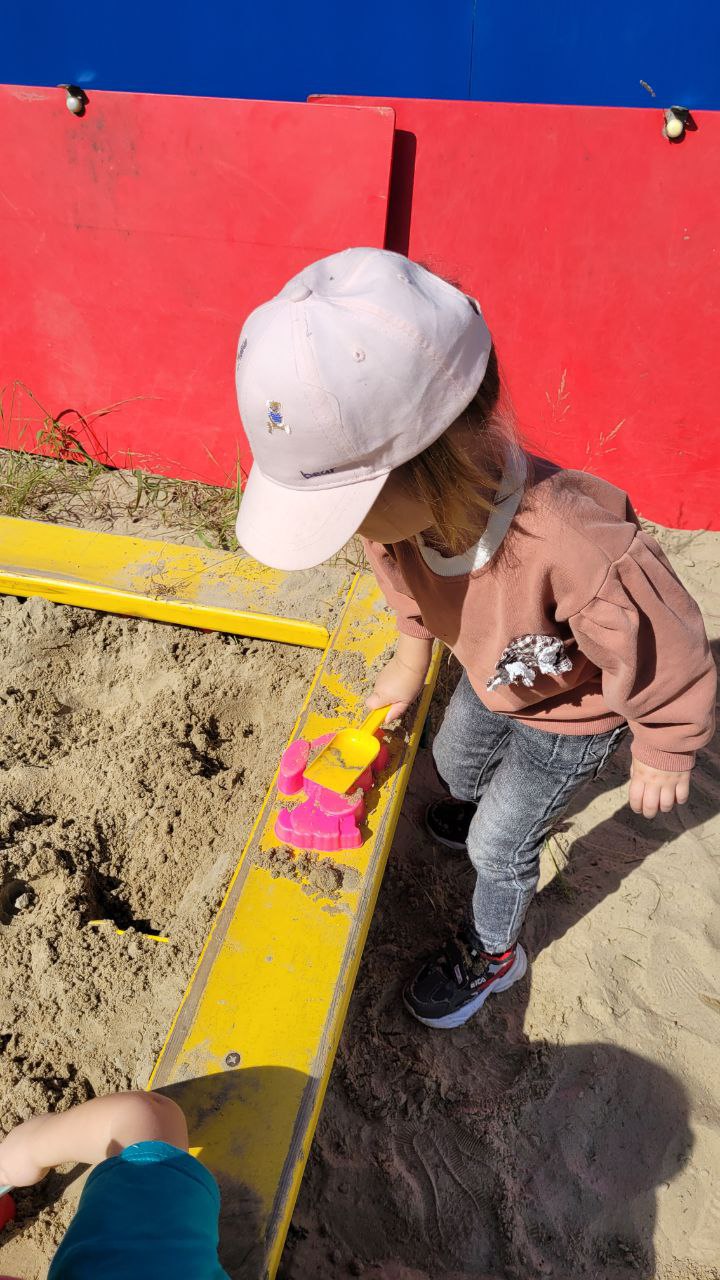 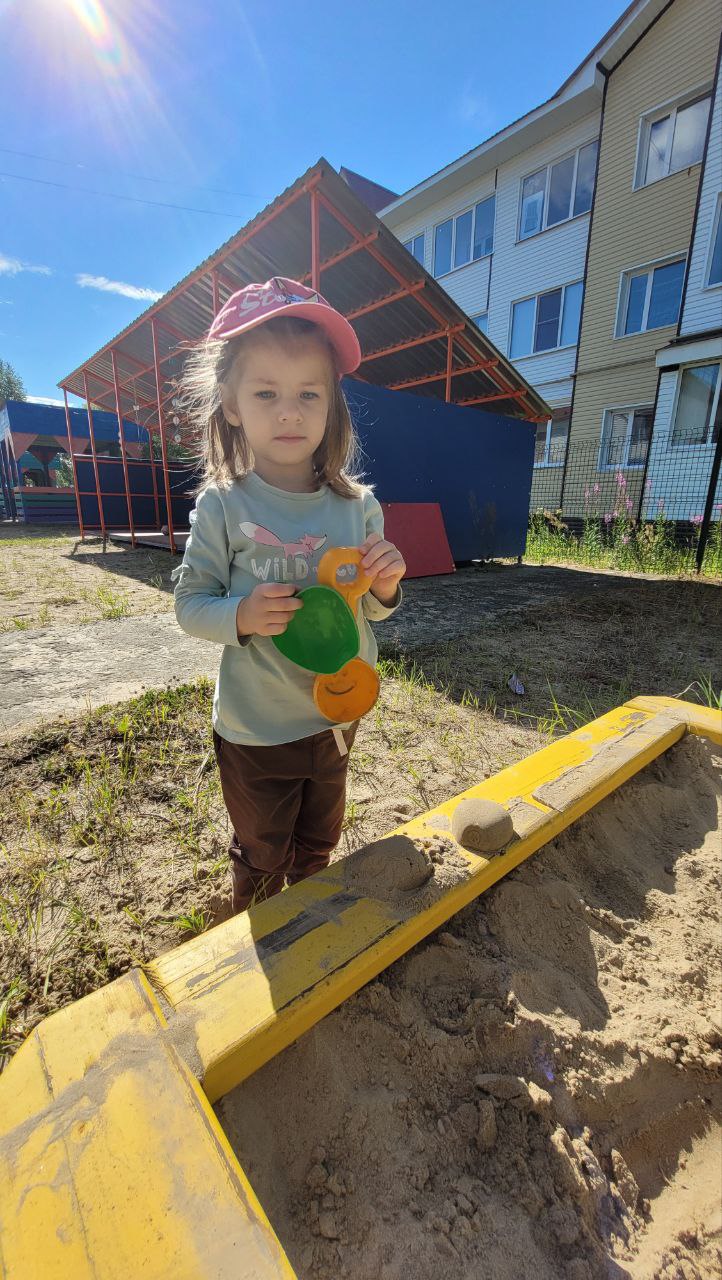 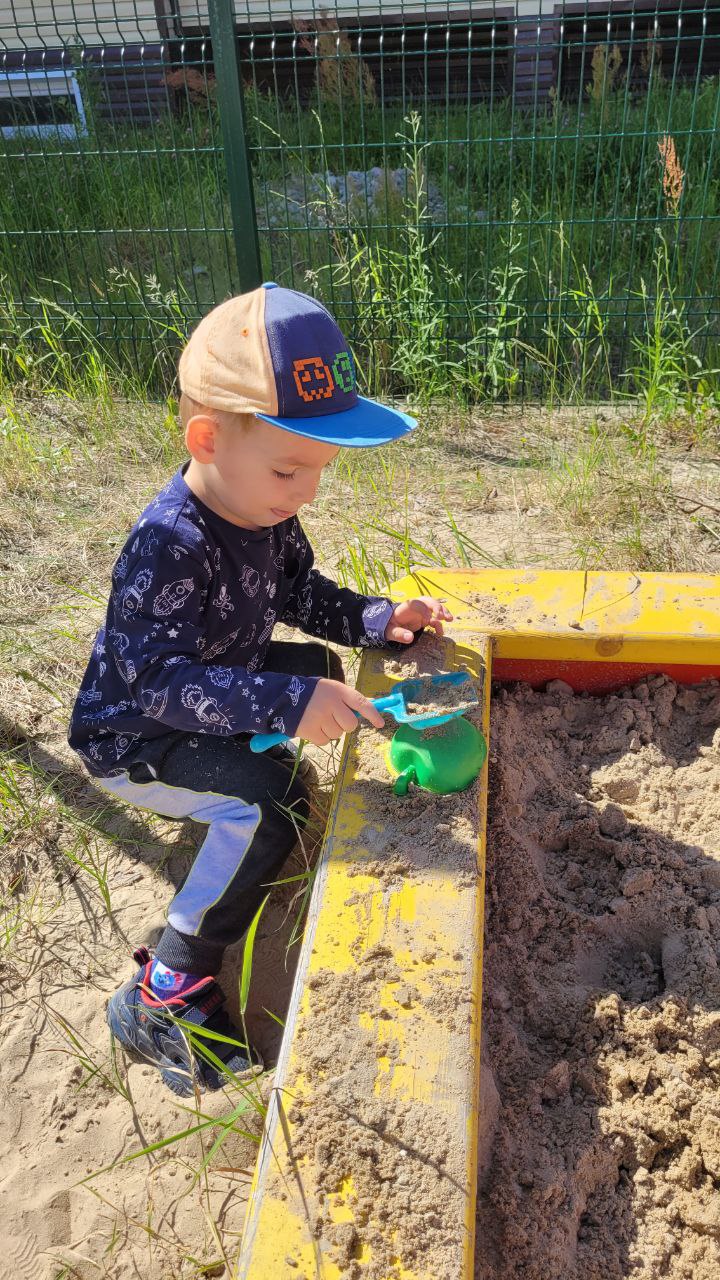 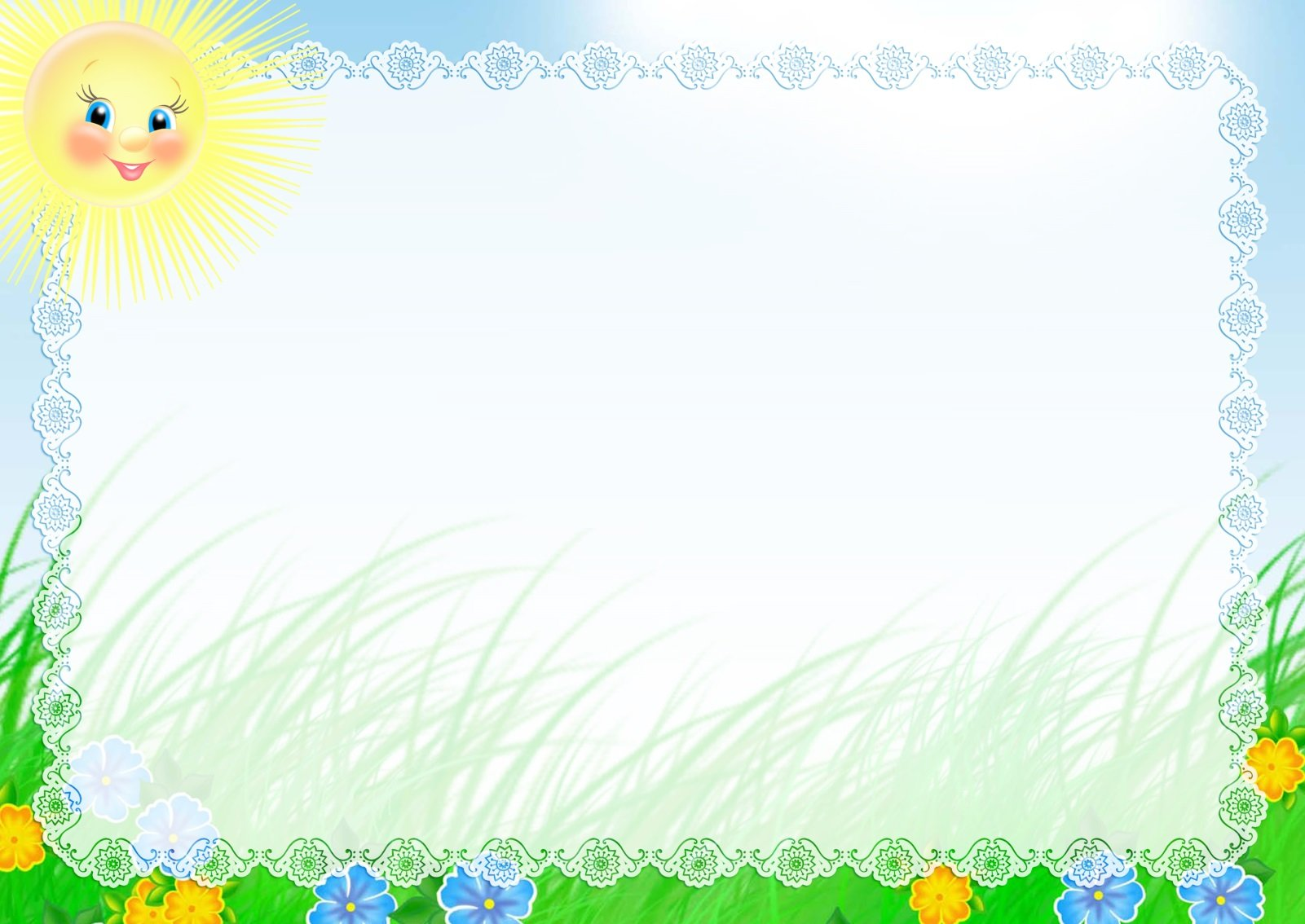 Подарили мне мелки,Разноцветны и легки.Красный, жёлтый, голубой,Выбирай себе любой!
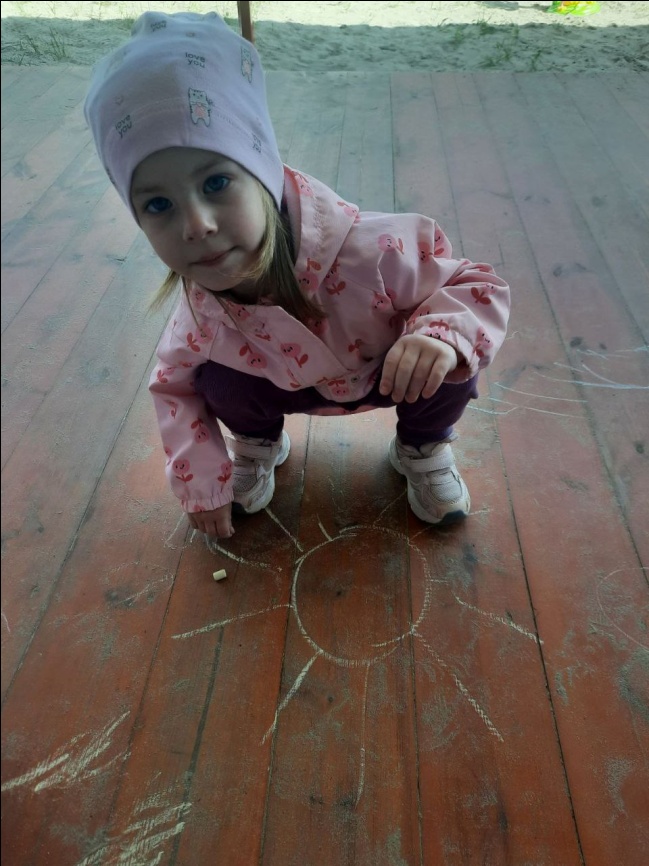 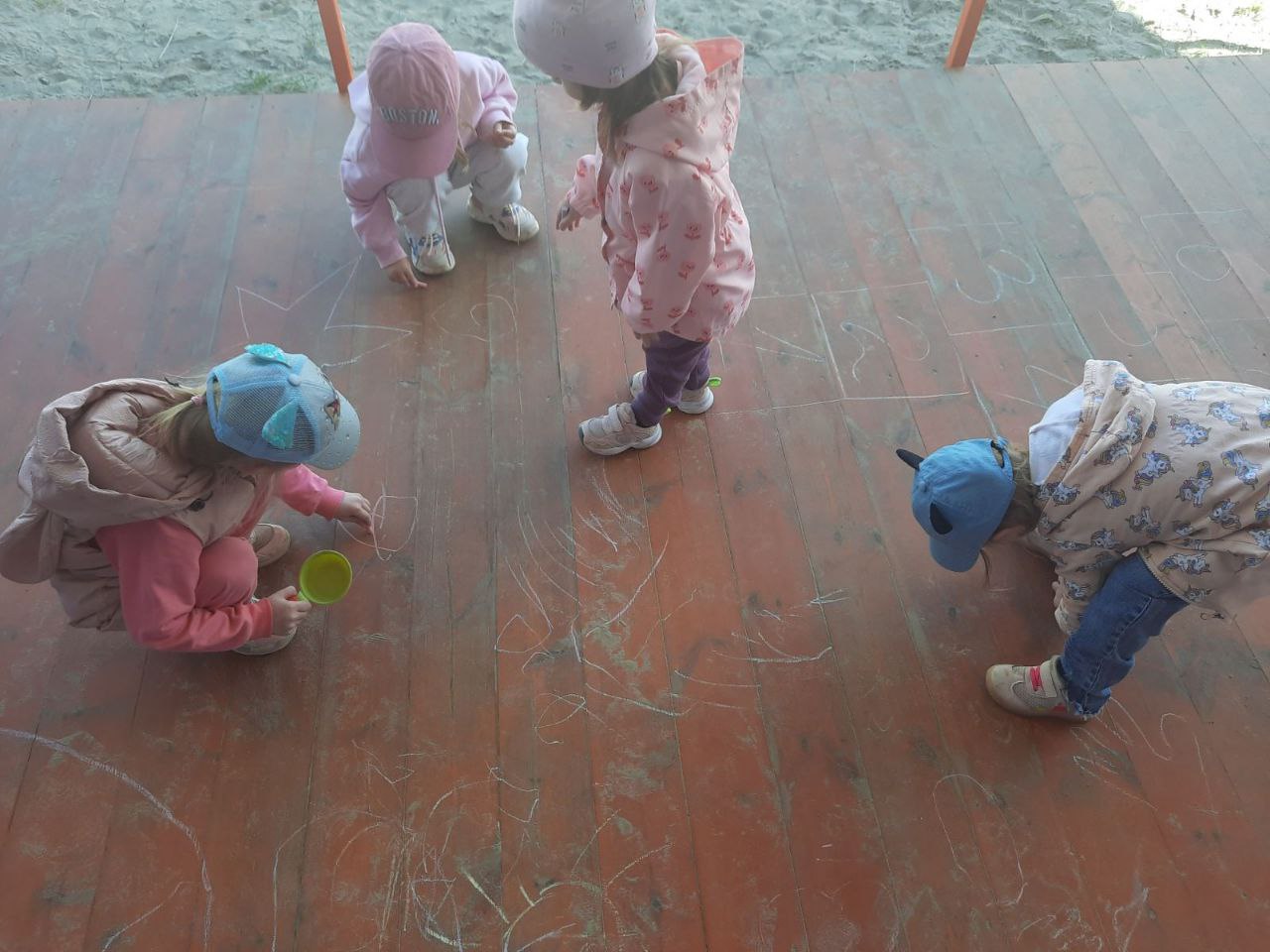 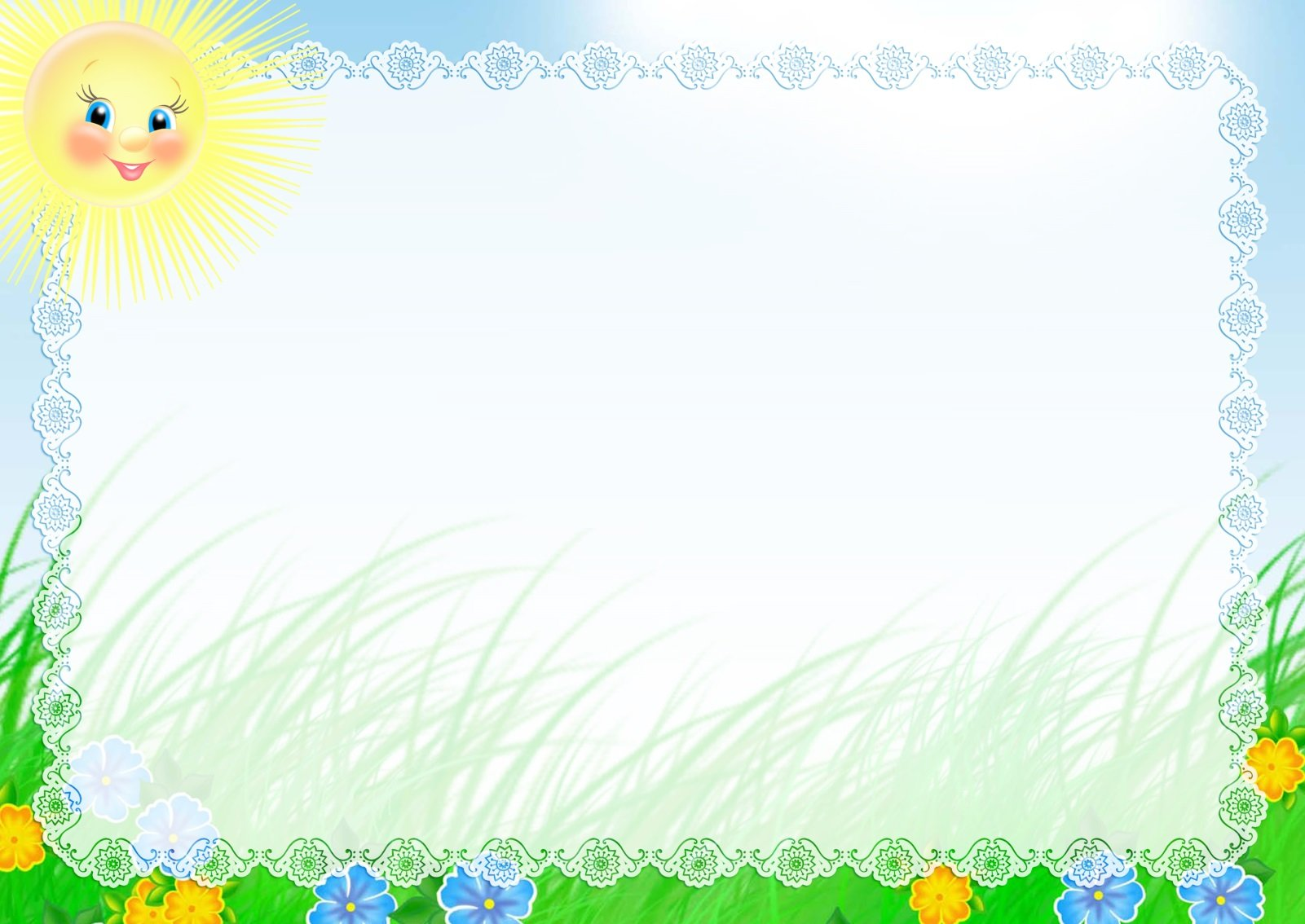 Если дунуть посильней,Будет много пузырей!Раз, два, три, четыре, пять,Ни за что их не поймать.
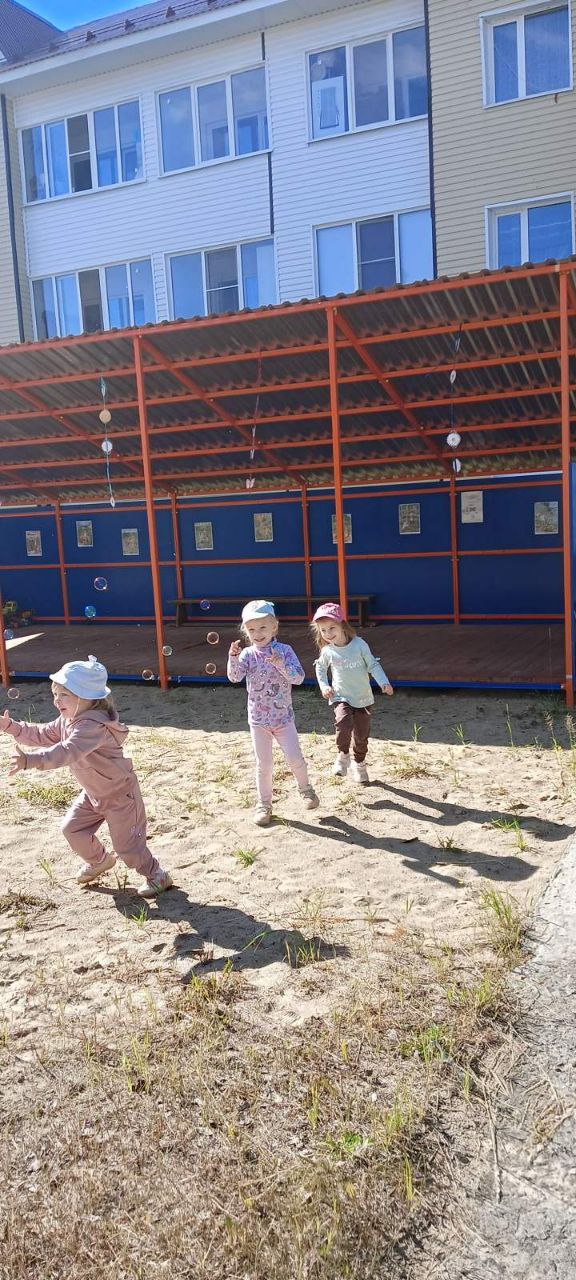 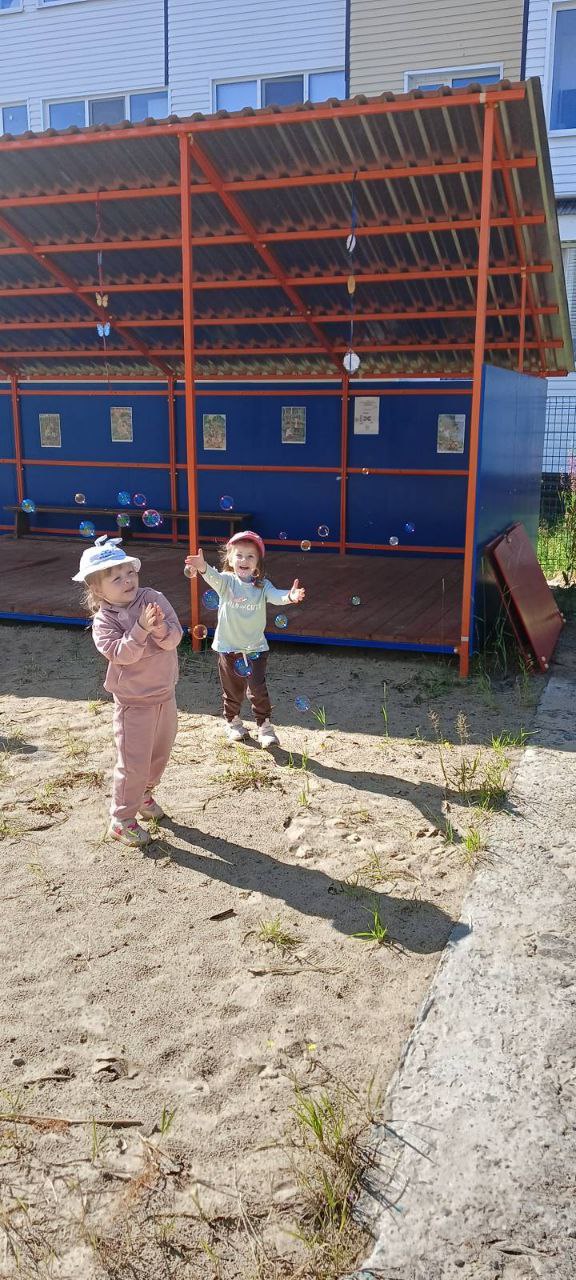 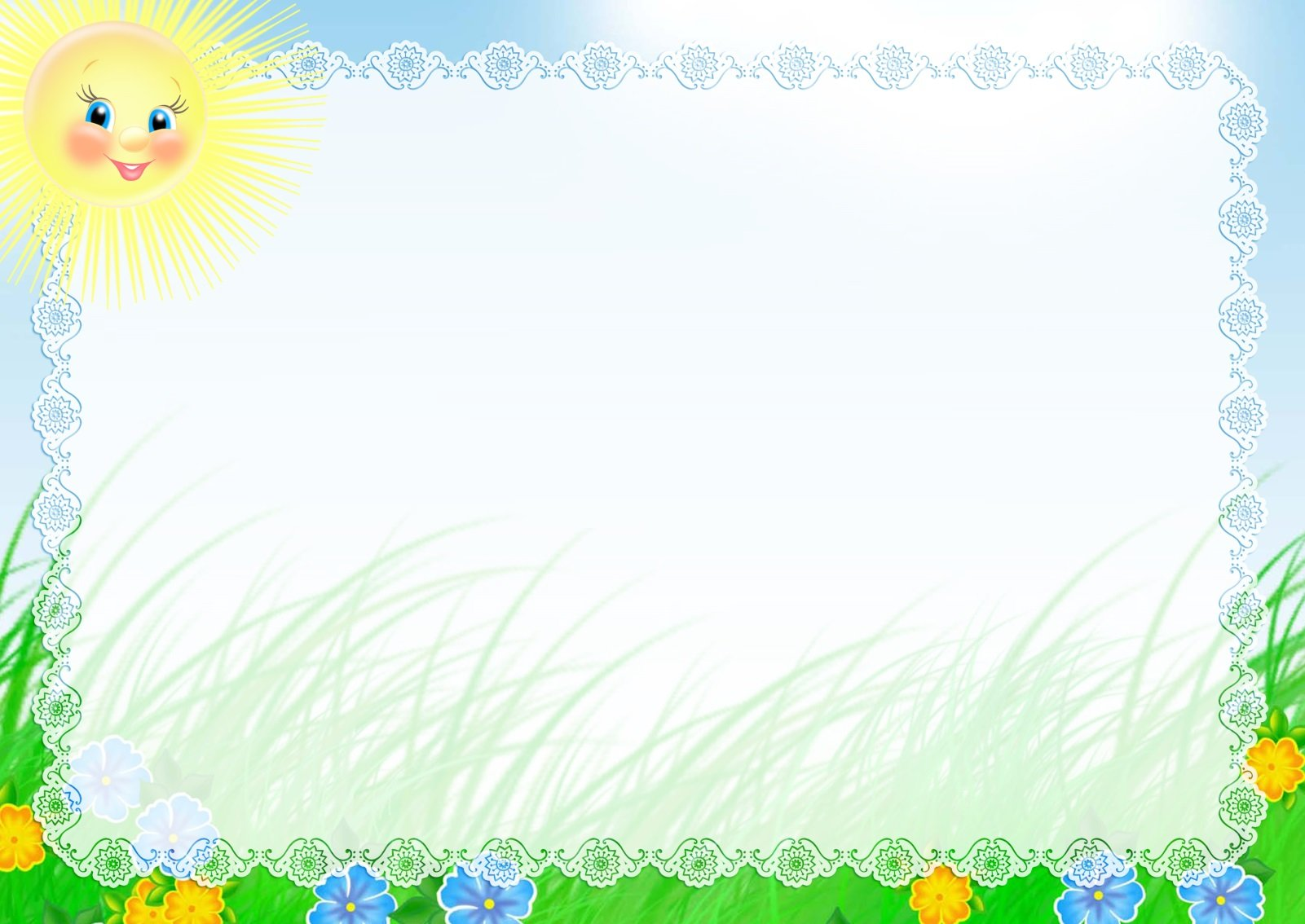 Лейка, воду не жалей-ка,
Клумбы, грядочки полей-ка!
Дождик прыгает по грядкам
Поливает по порядку:
«Трудовые навыки у воспитанников»
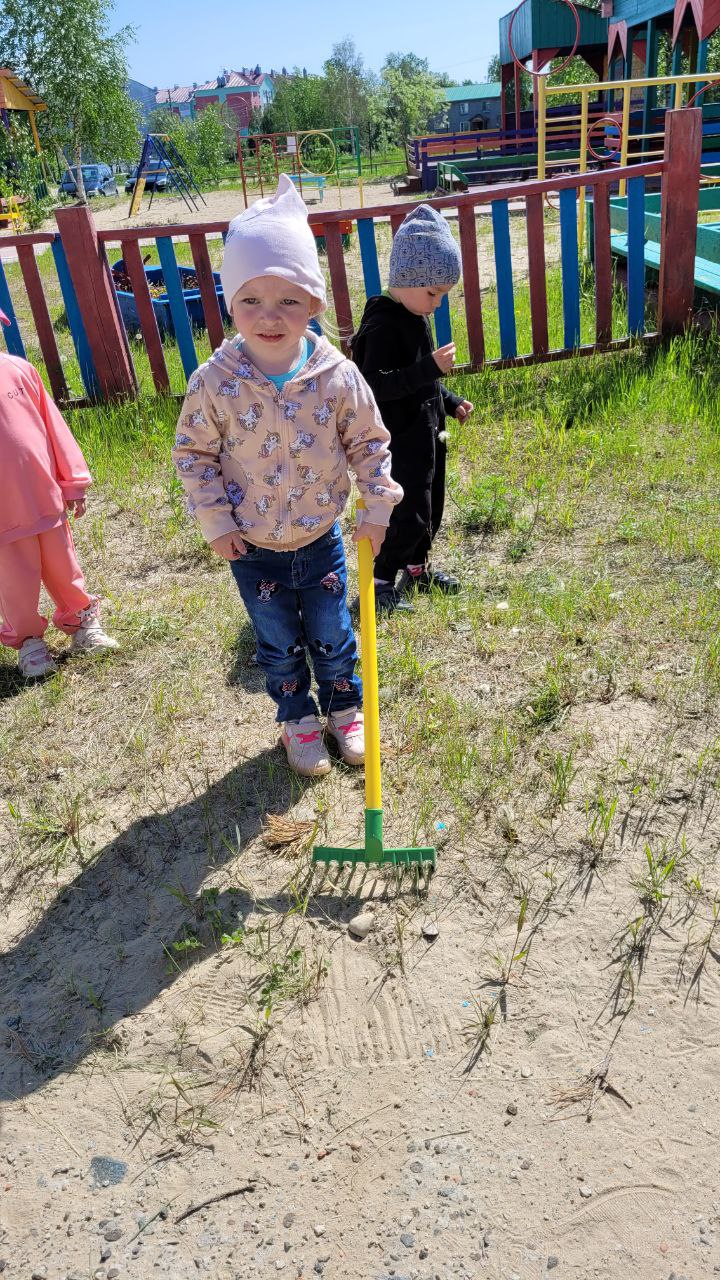 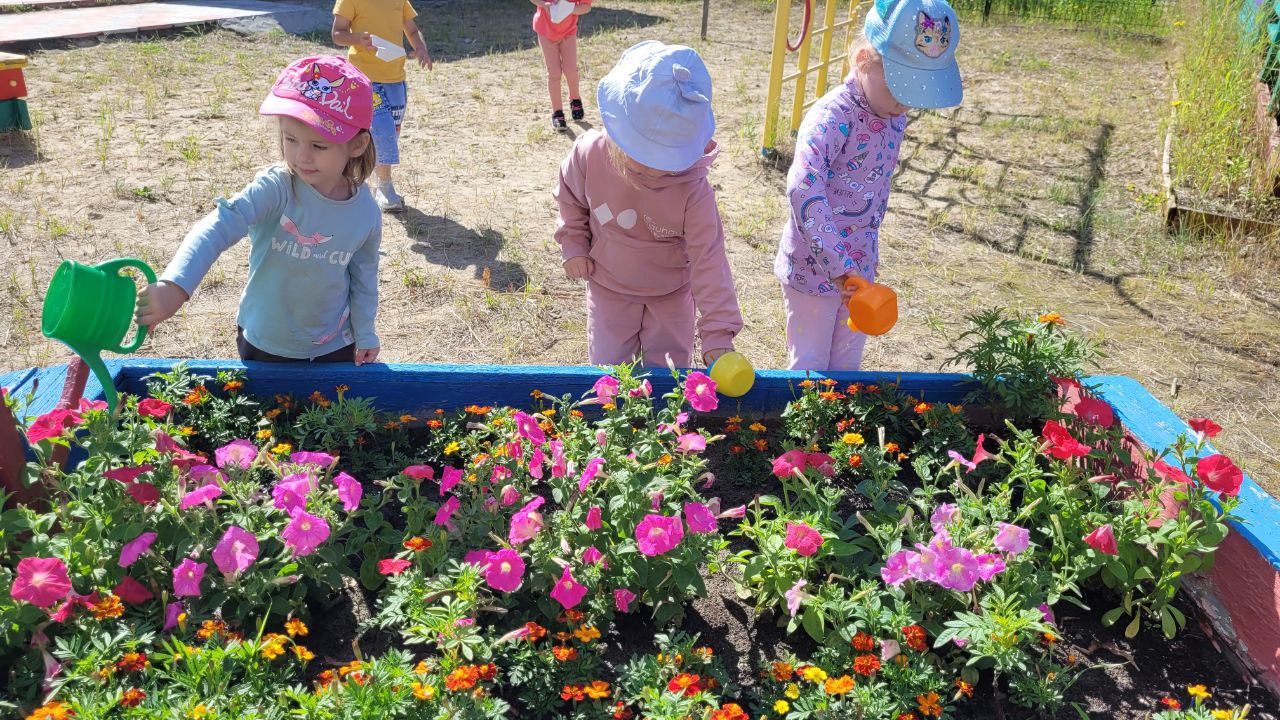 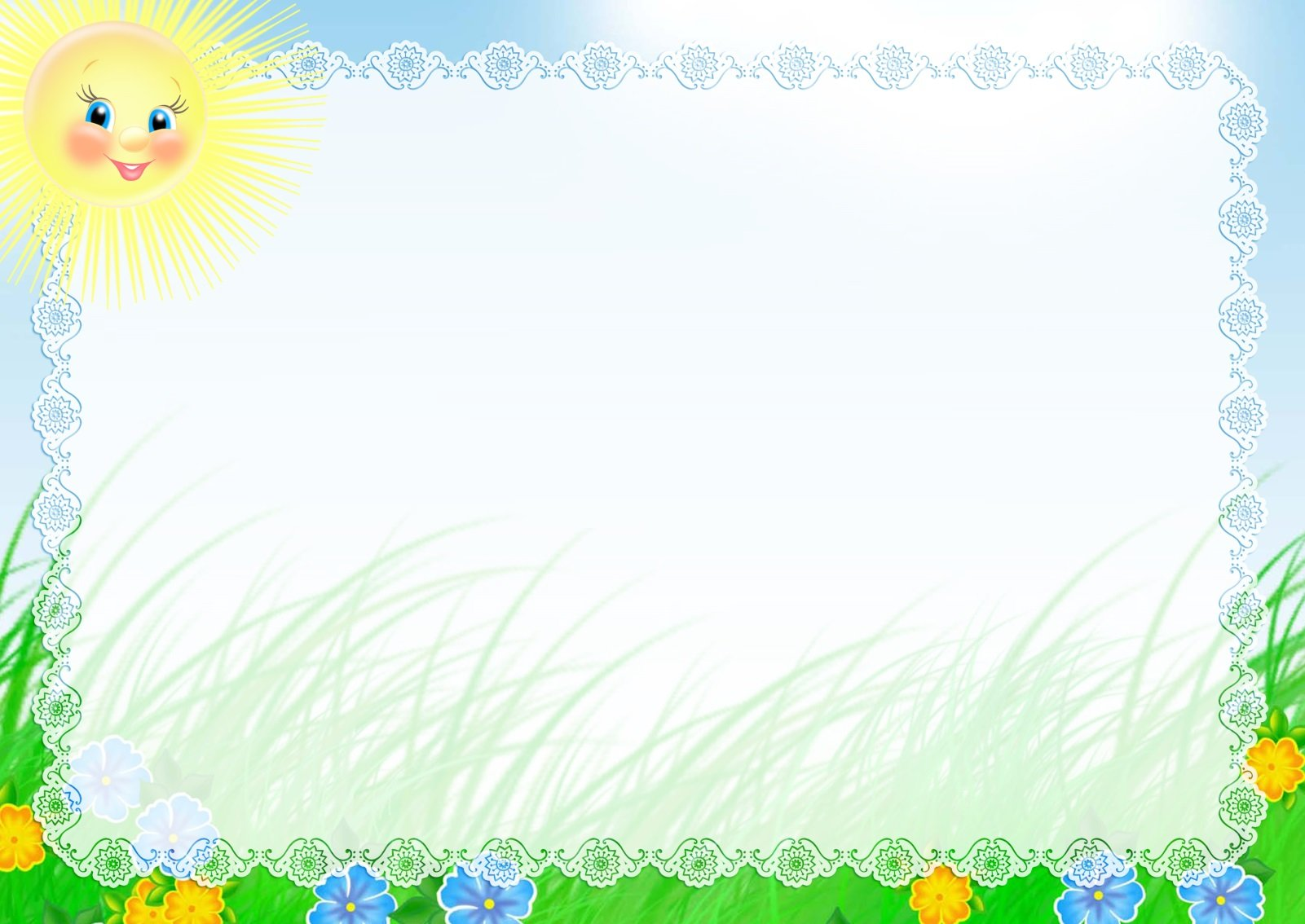 «Экскурсии на территории детского сада»
Ознакомление  детей с объектами живой  природы
 (деревья, кустарники, овощи, цветы, насекомые)
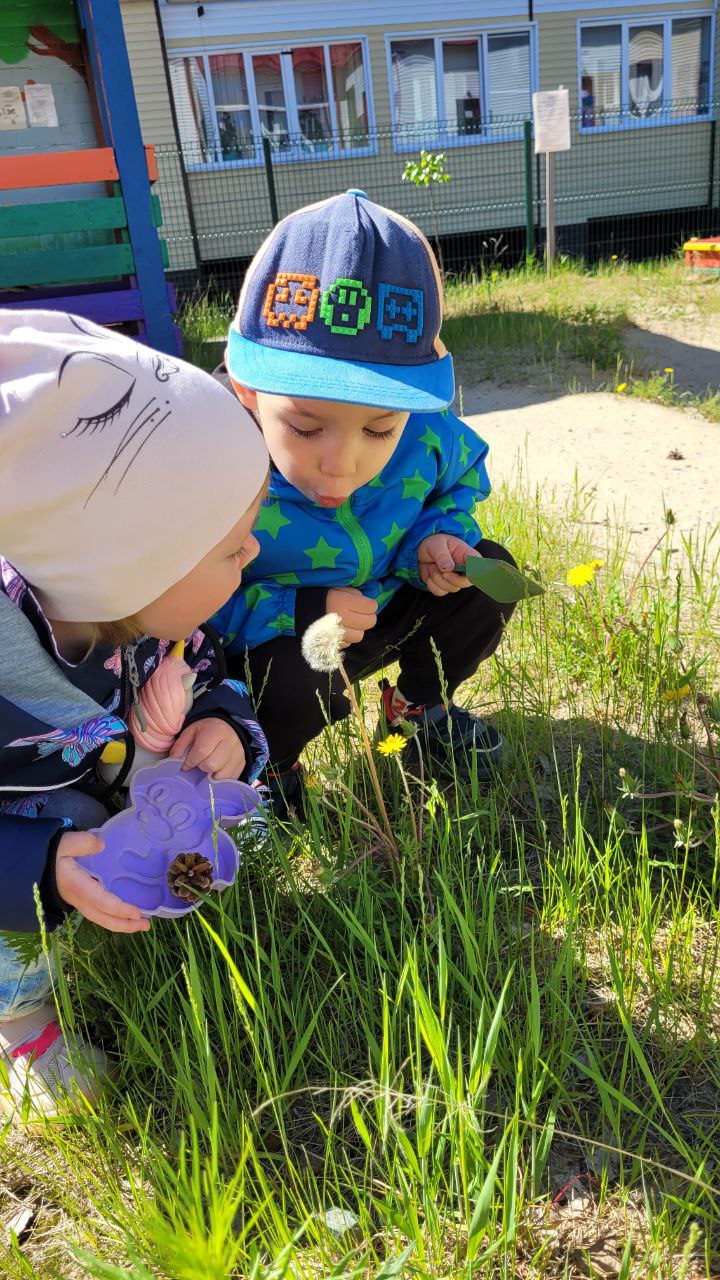 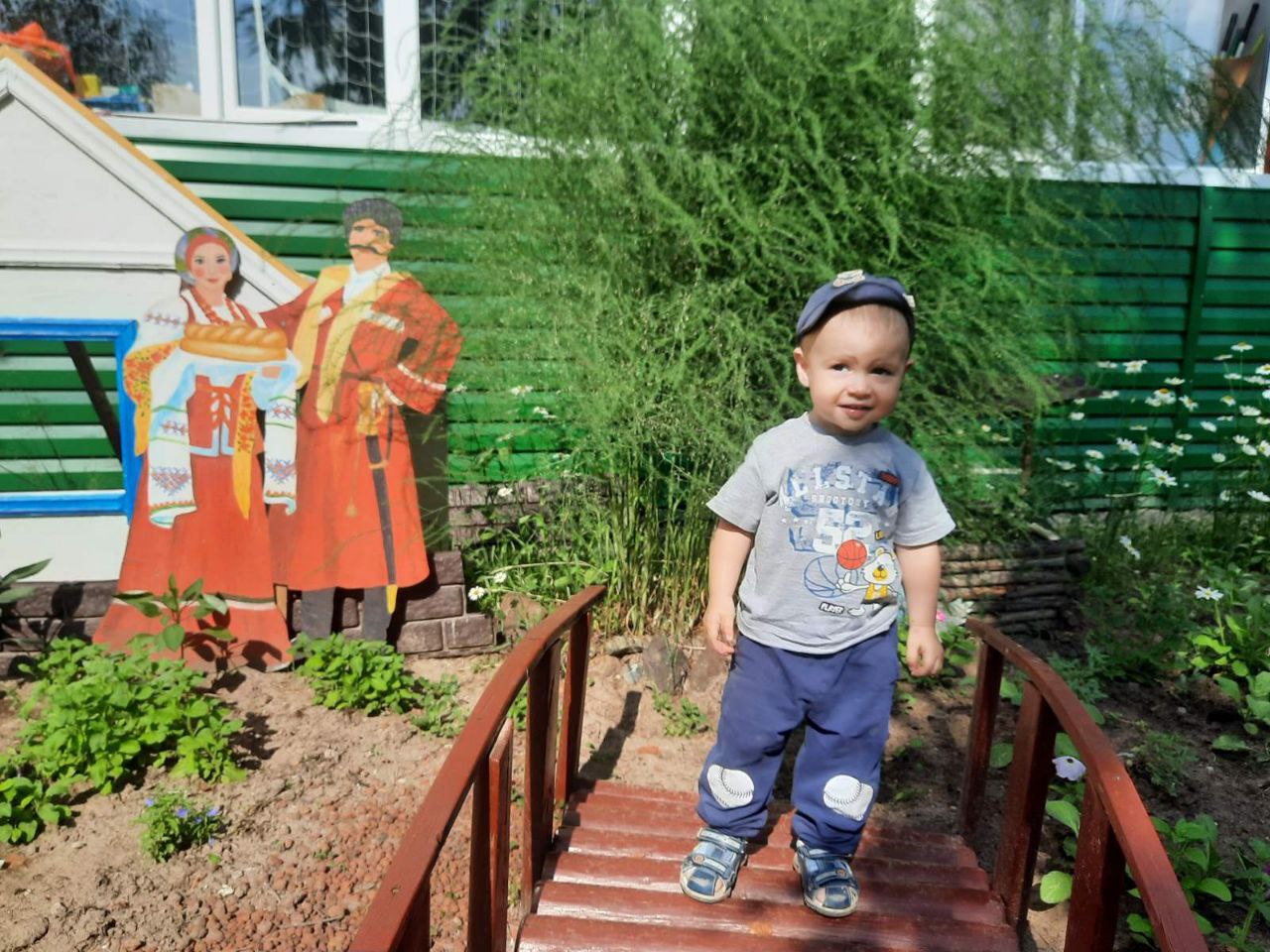 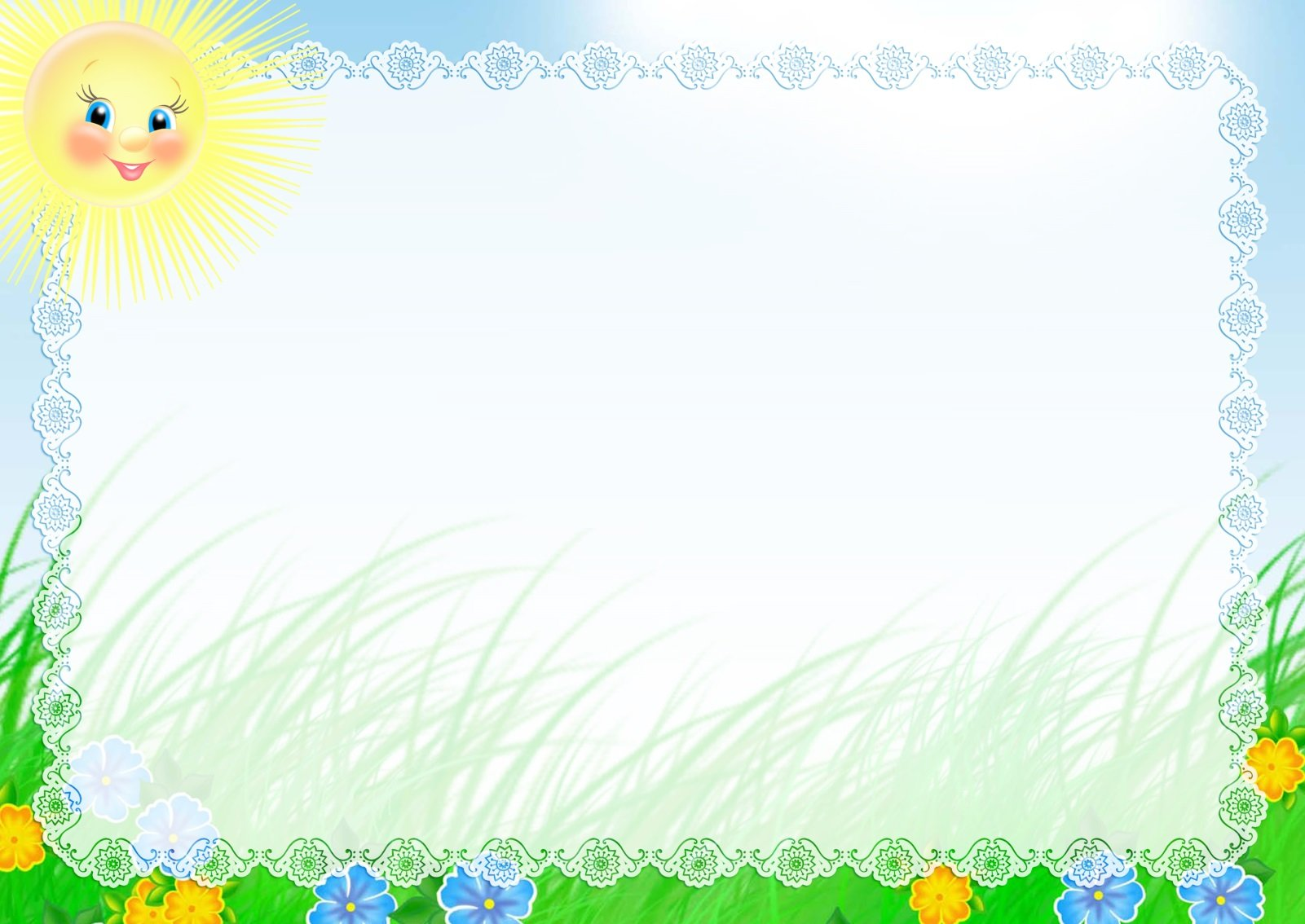 Сюжетно-ролевые игры
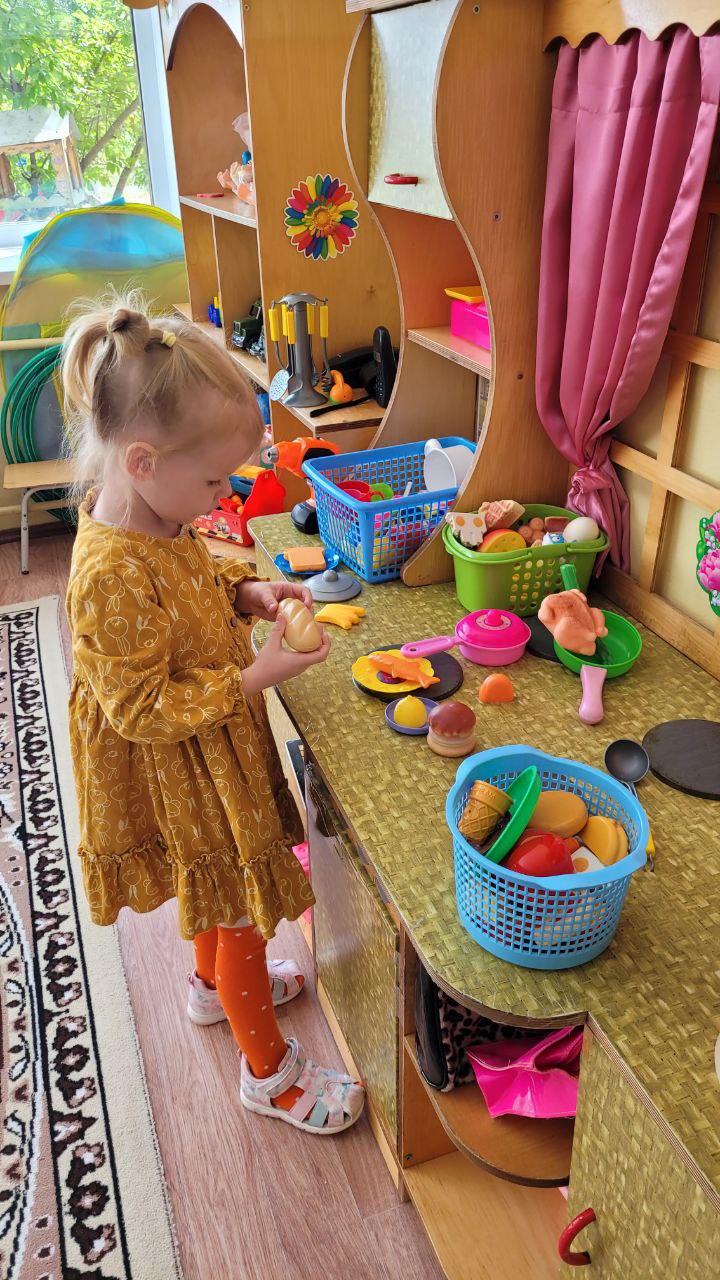 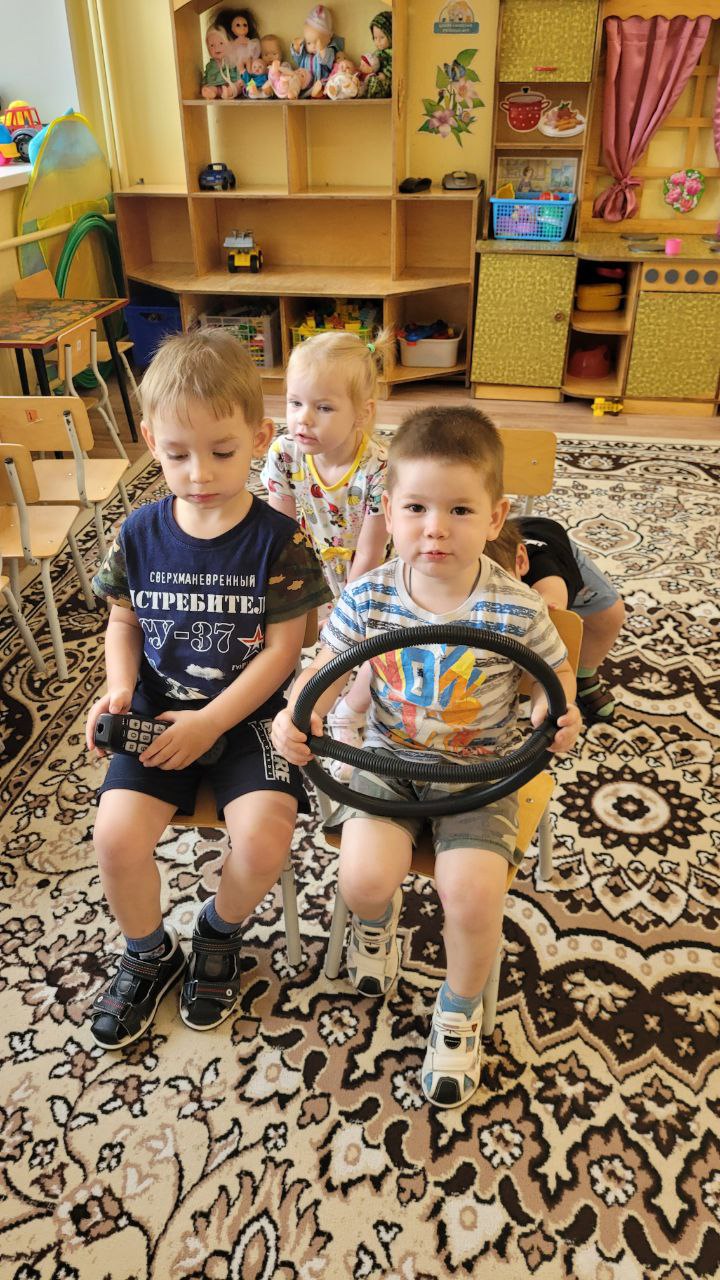 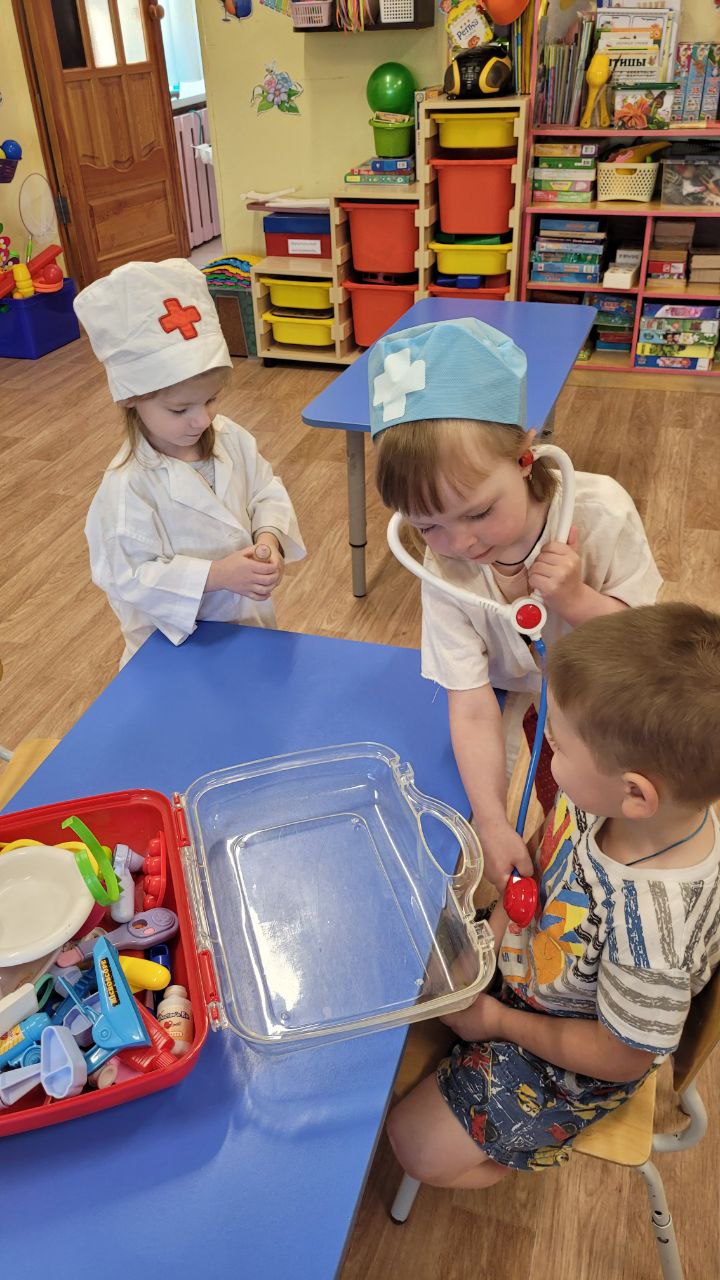 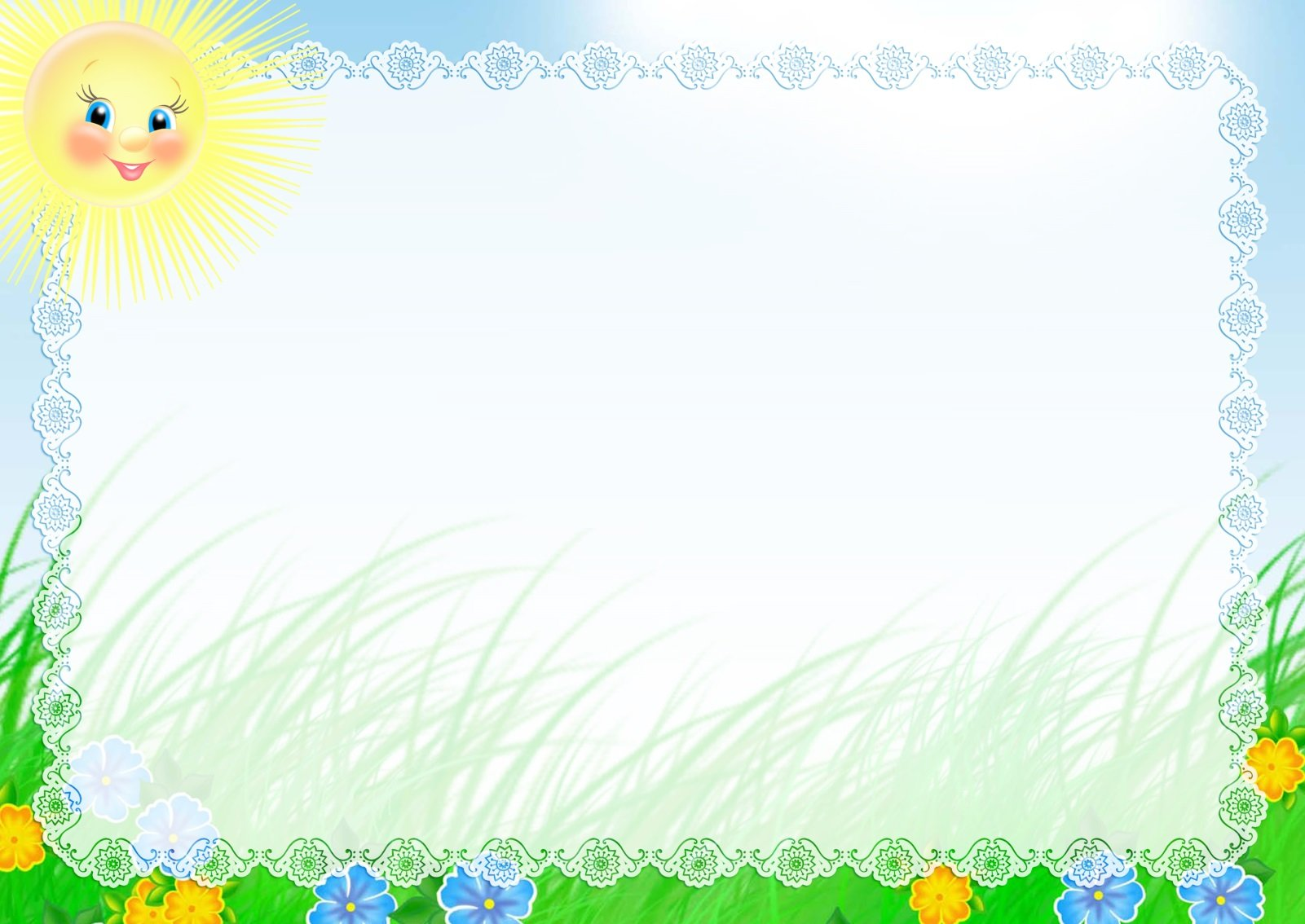 «Изобразительная деятельность»
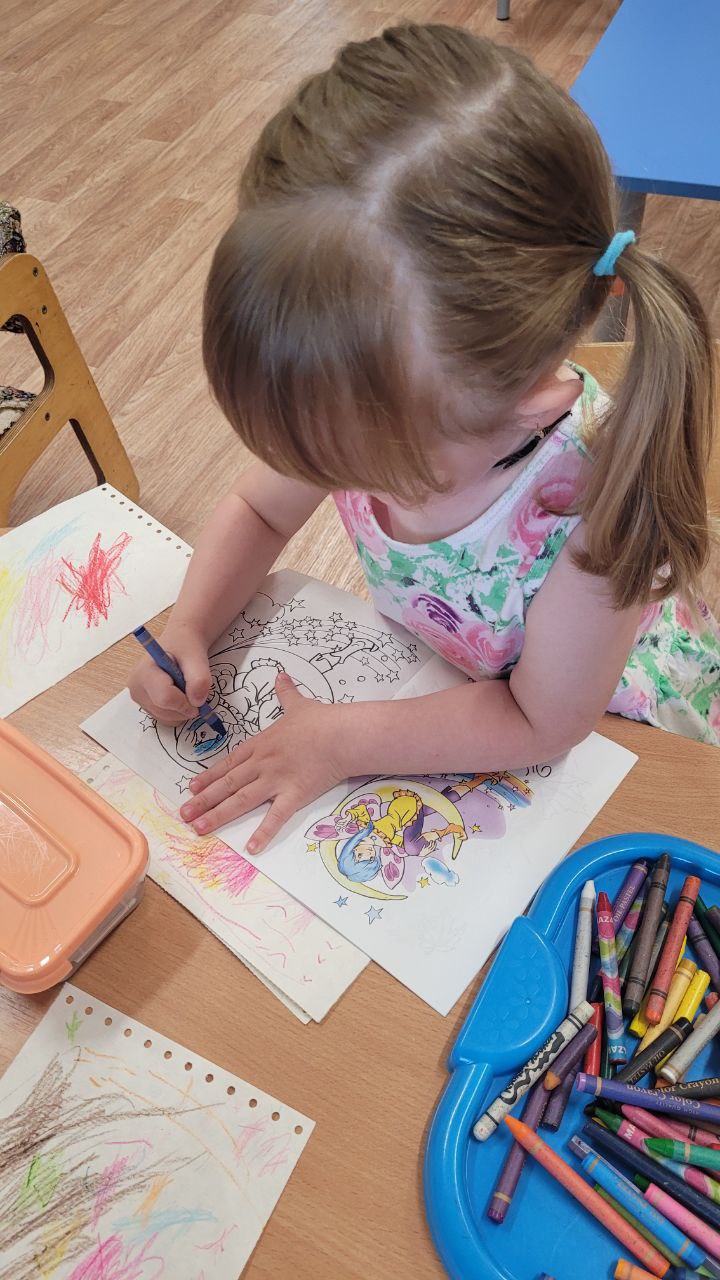 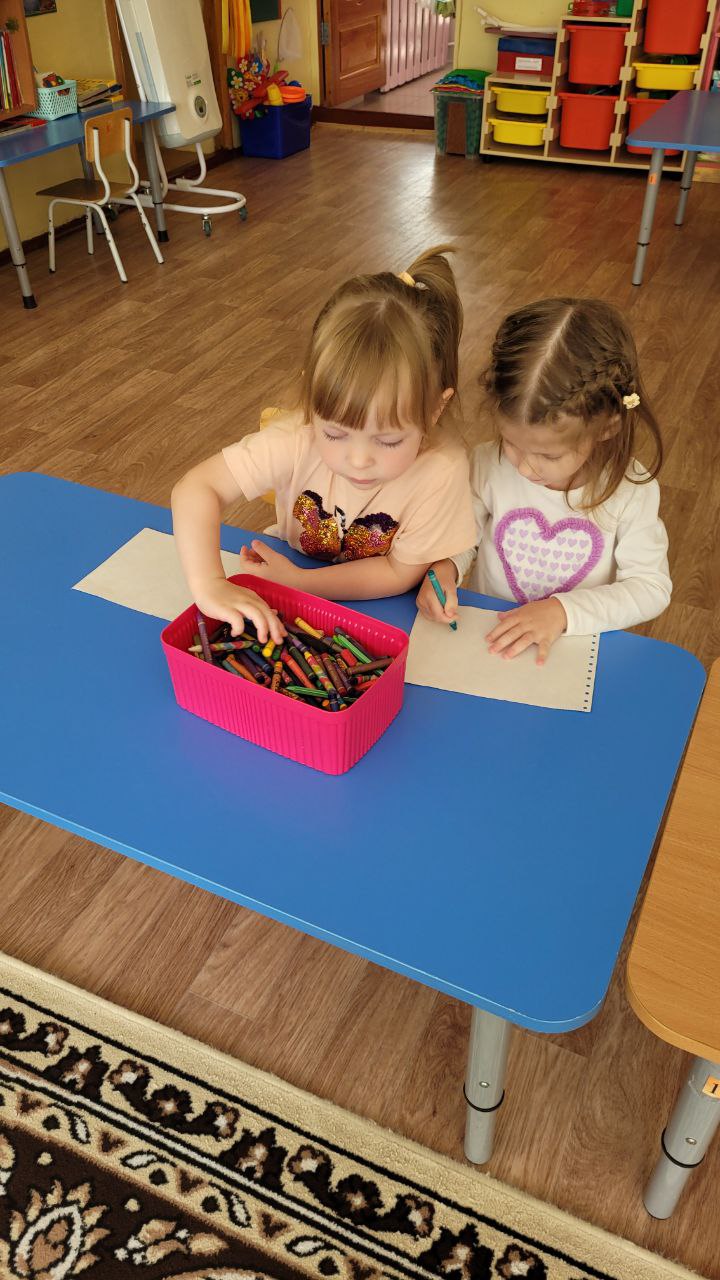 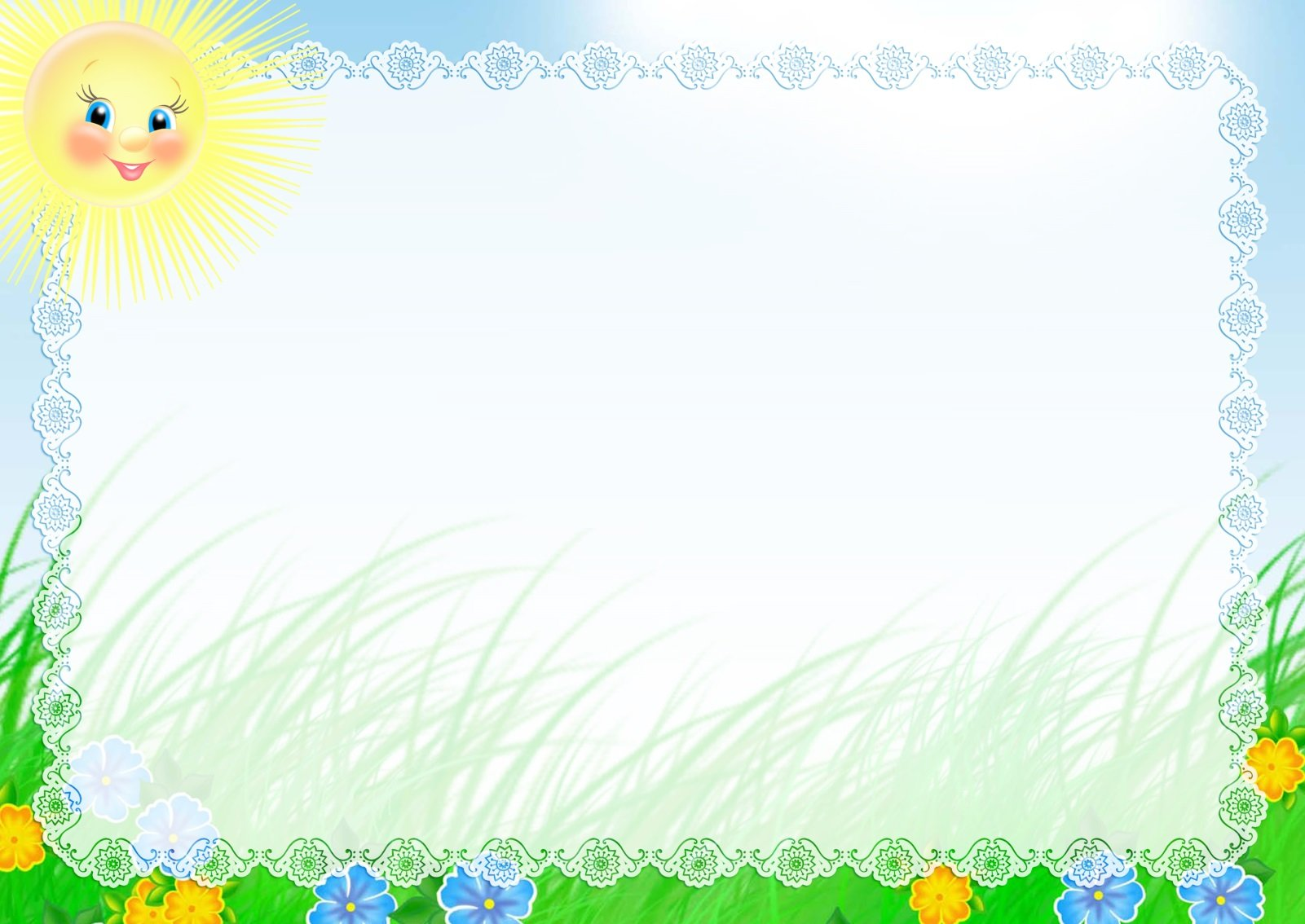 «Организация детской деятельности:
 проводилась работа с музыкальным руководителем»
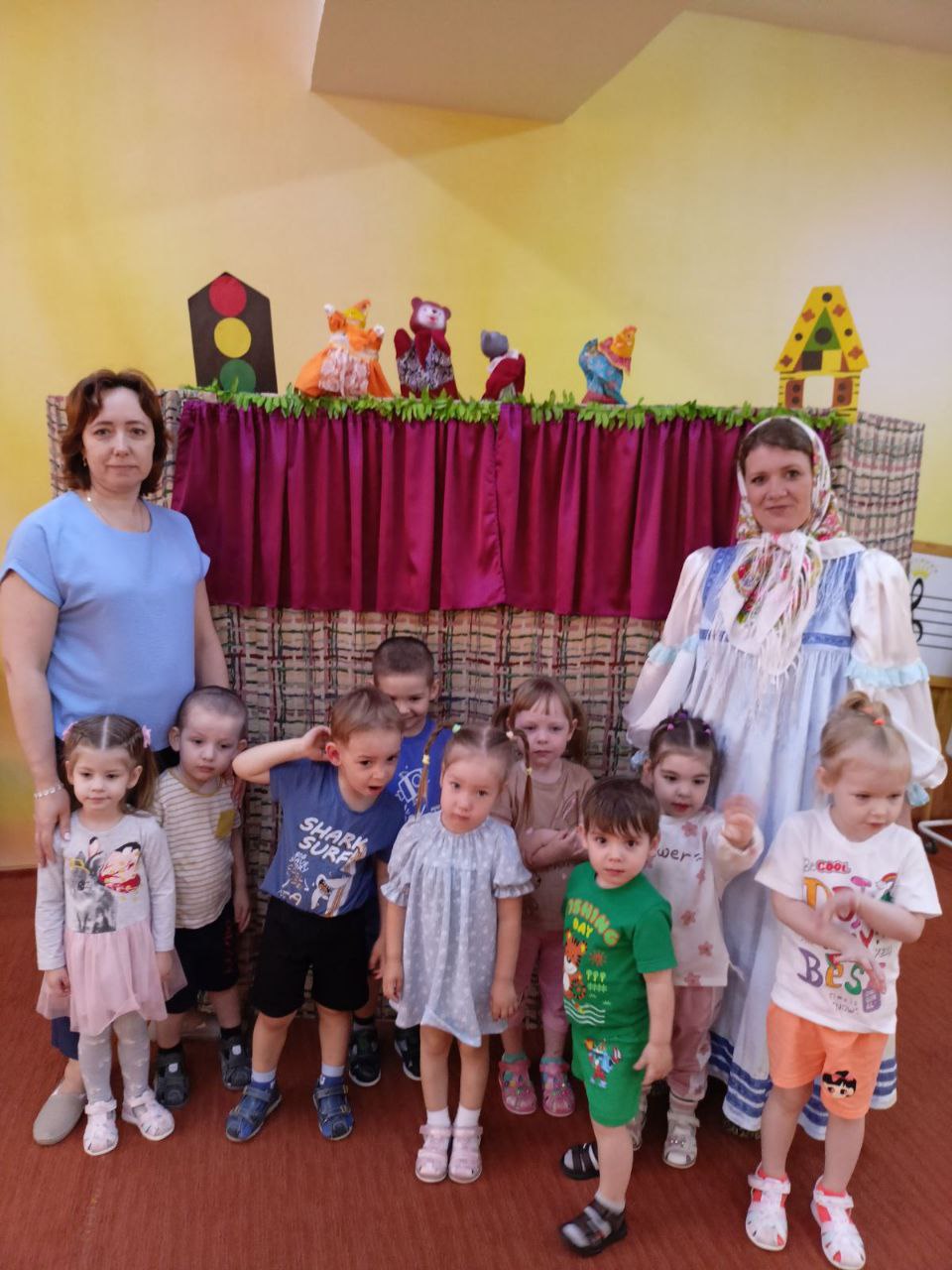 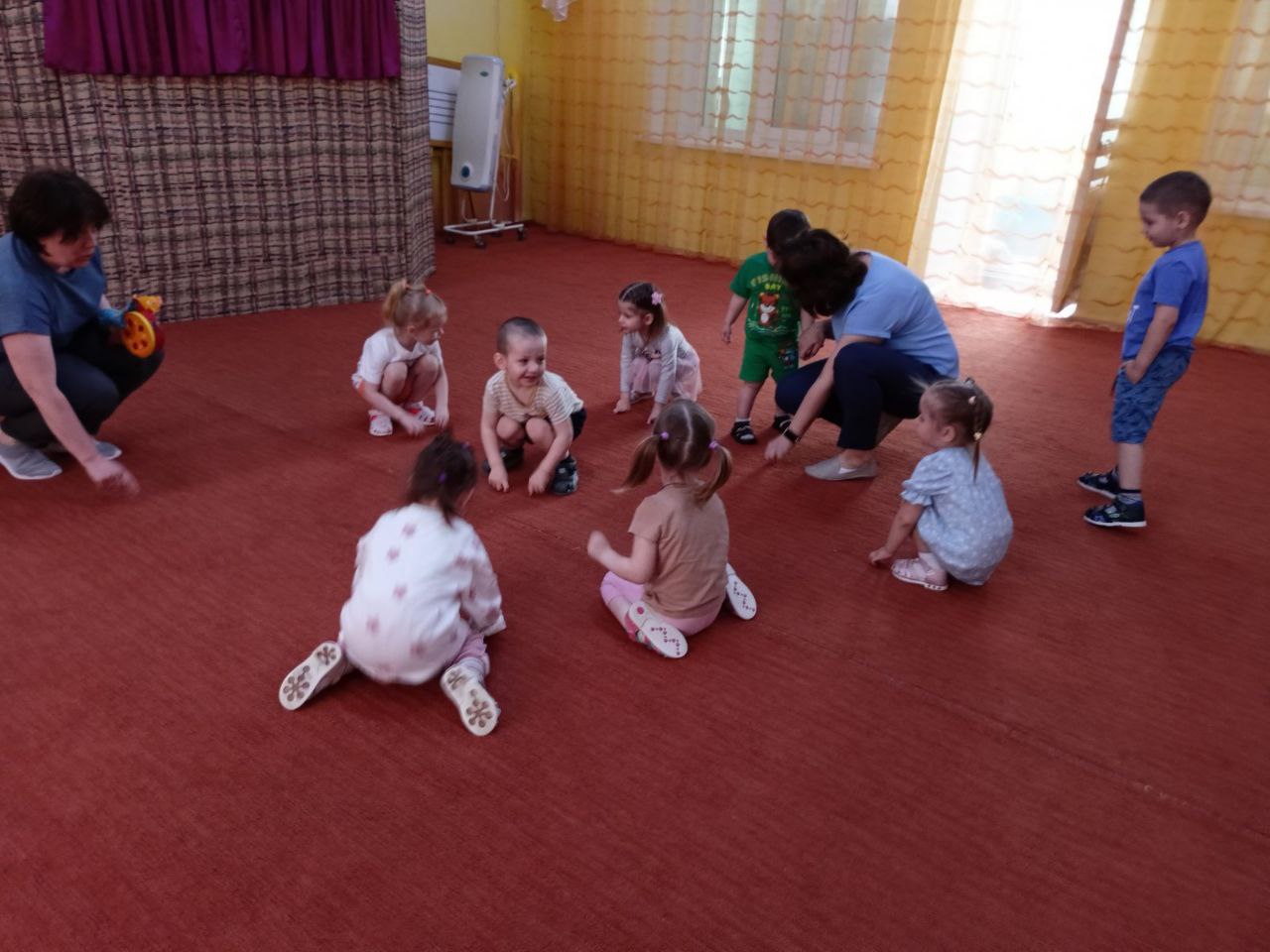 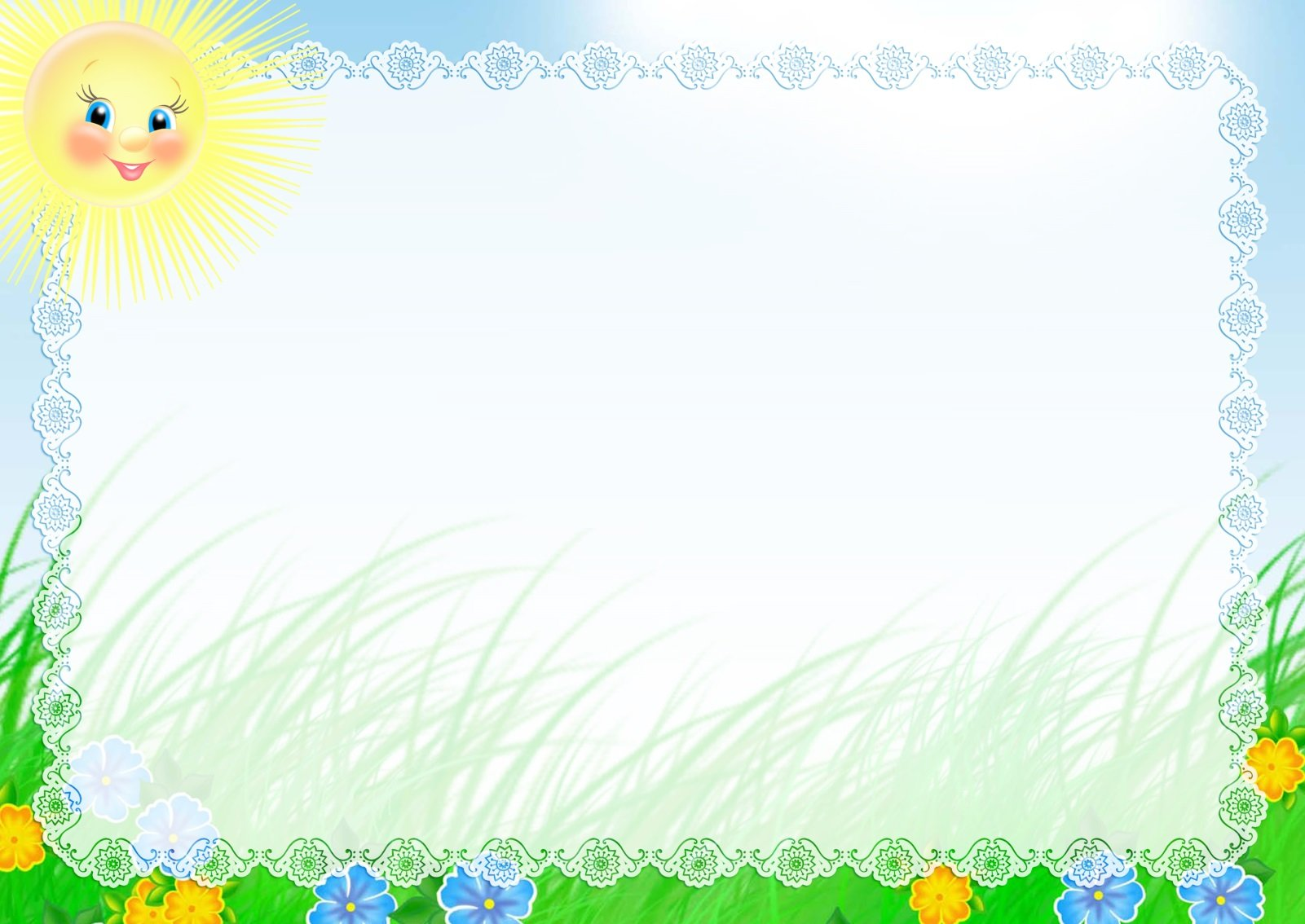 «Опыты с водой»
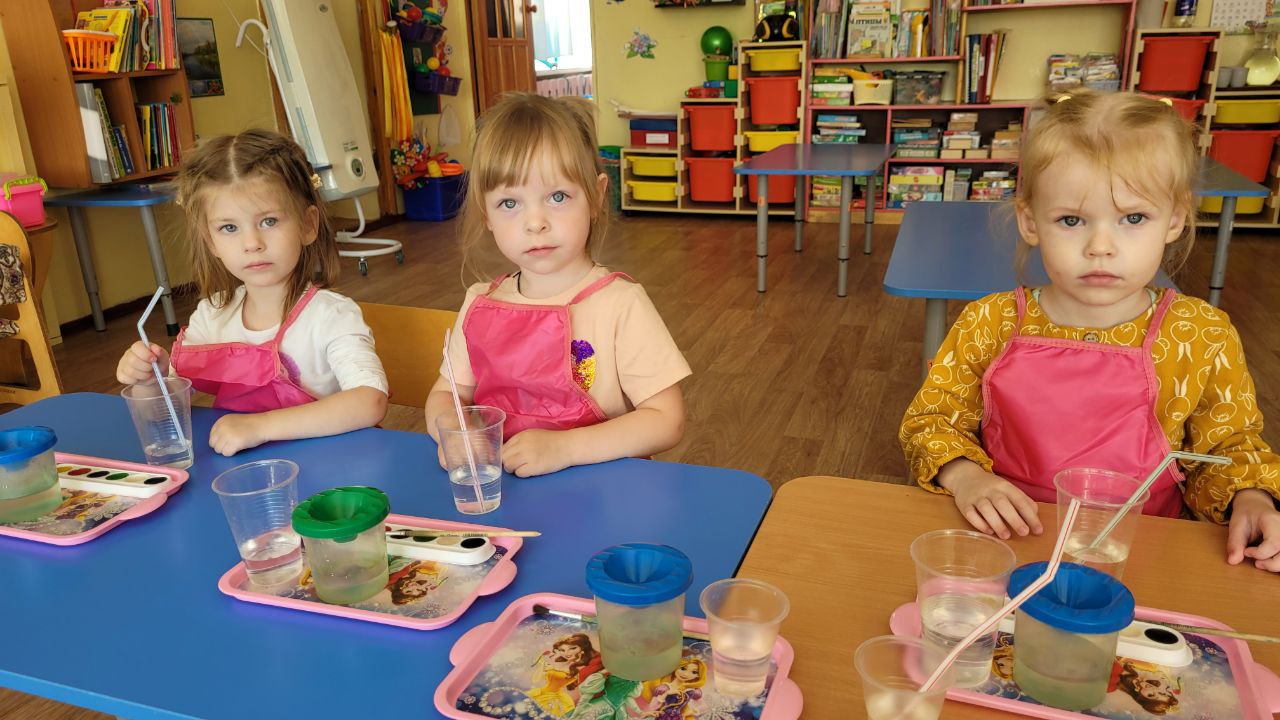 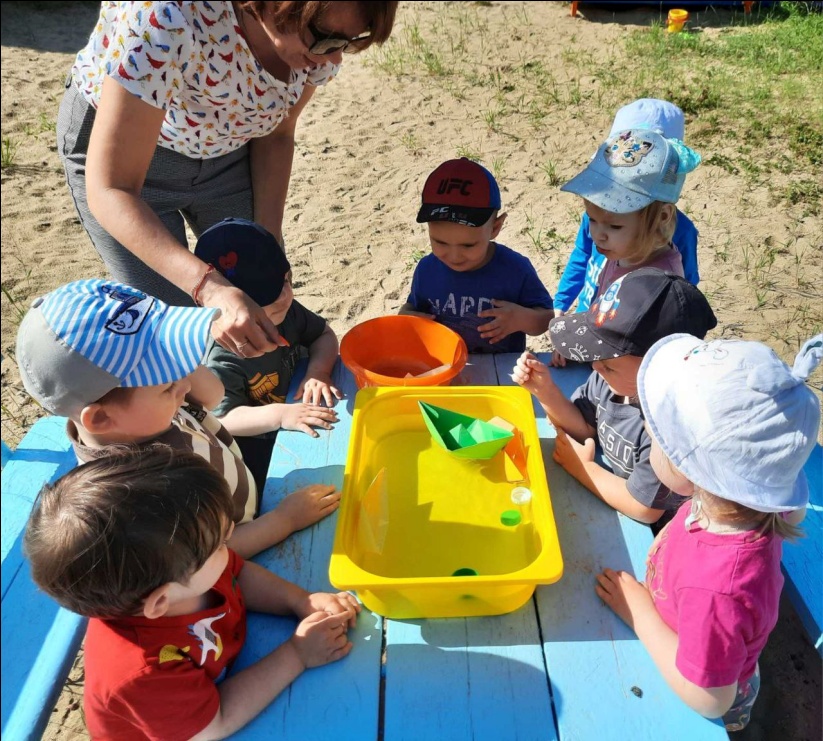 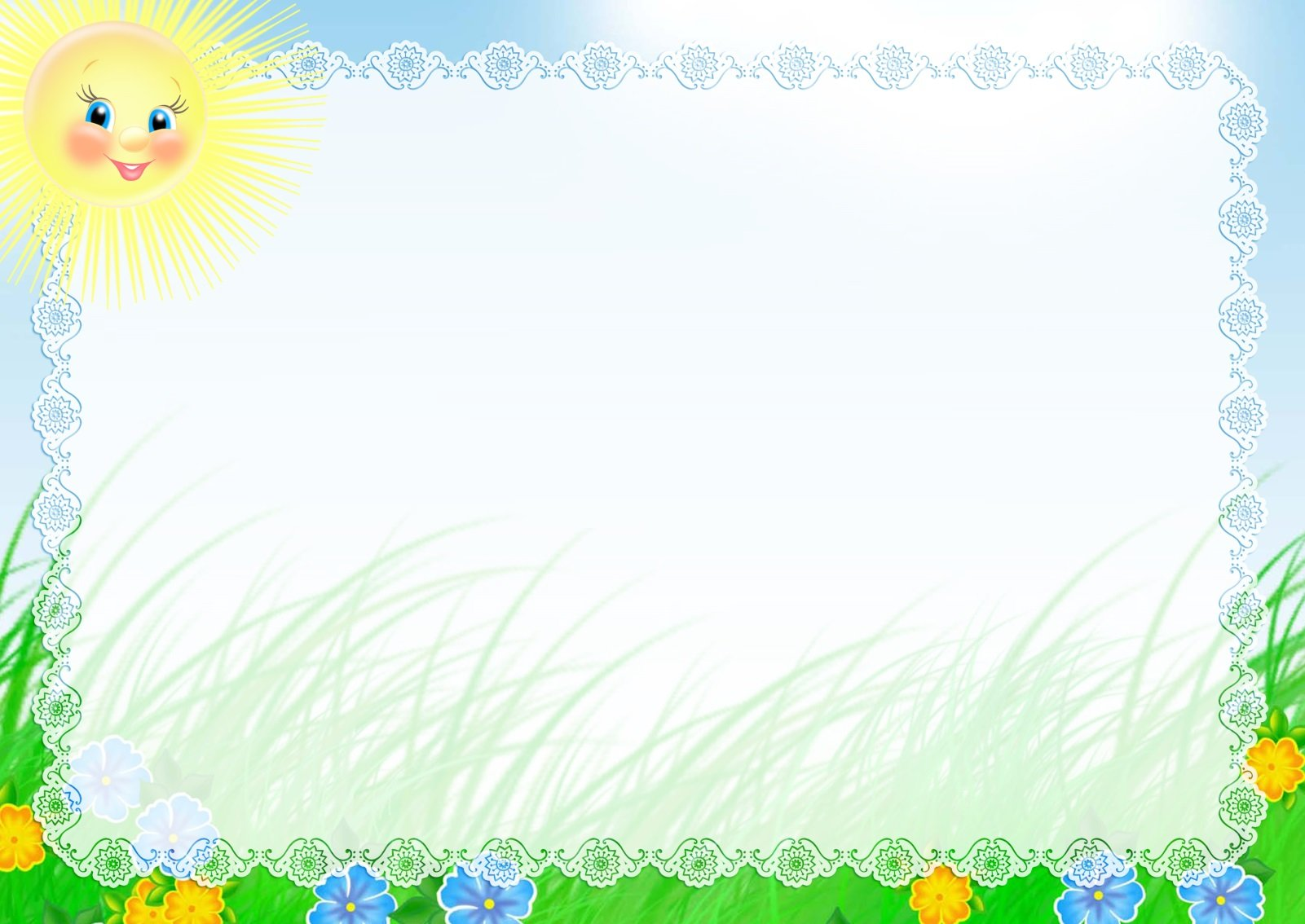 Есть что-то прекрасное в лете, 
а с летом прекрасное в нас. 
(Сергей Есенин)
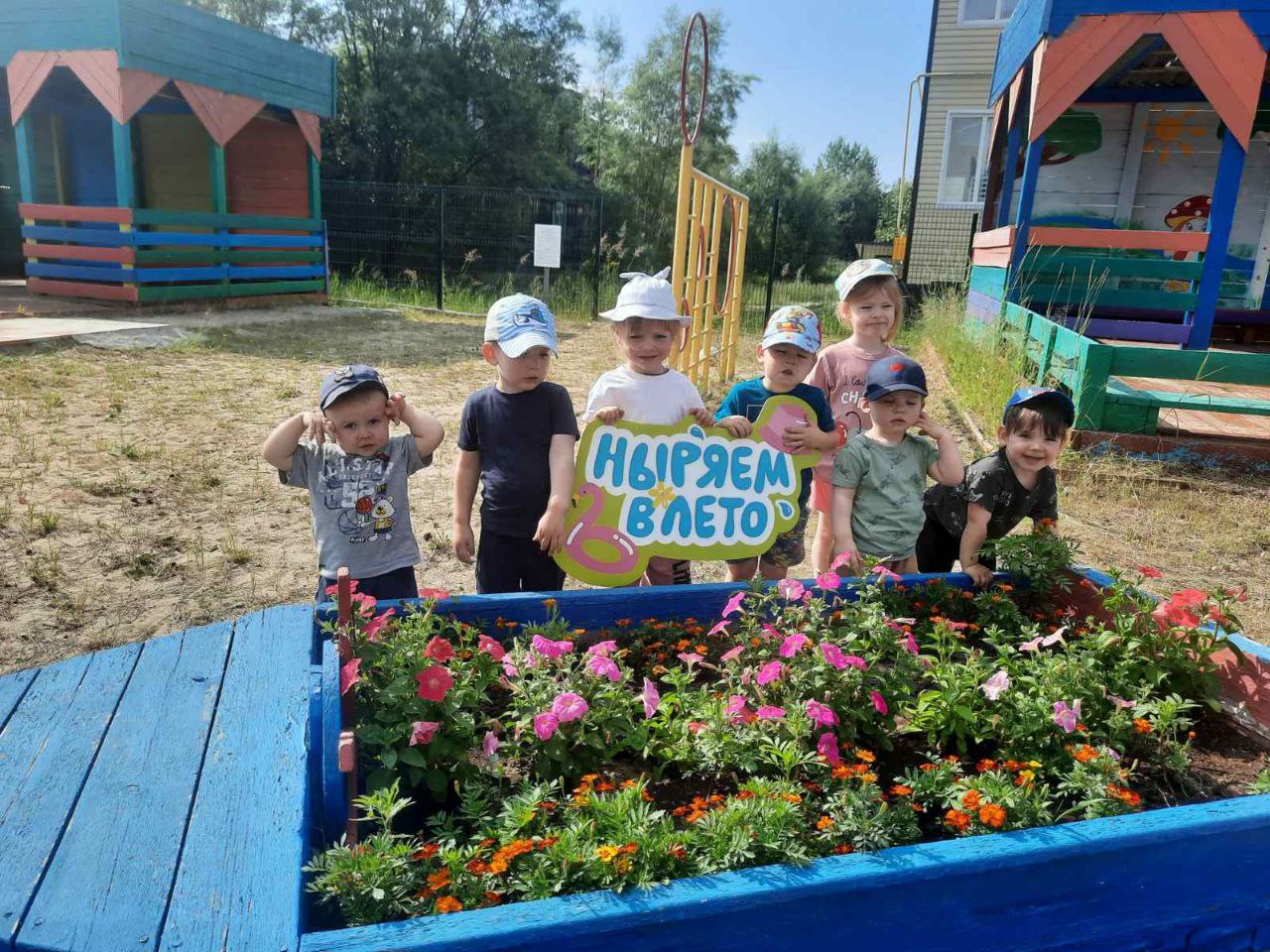